Eastern Ophthalmic Pathology Society
Washington DC
September 13-15, 2018
A SLAM diagnosis
Paula L. Blanco, MD MSc
Assistant professor, University of Ottawa
Staff pathologist, The Ottawa Hospital
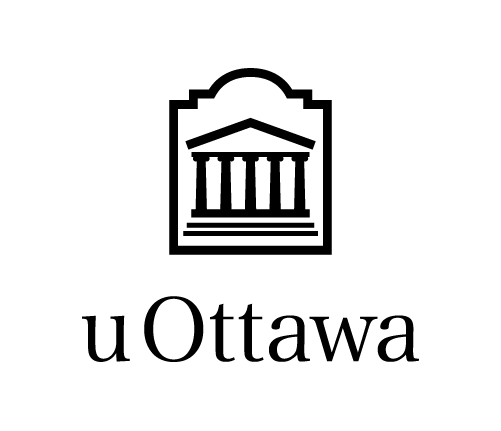 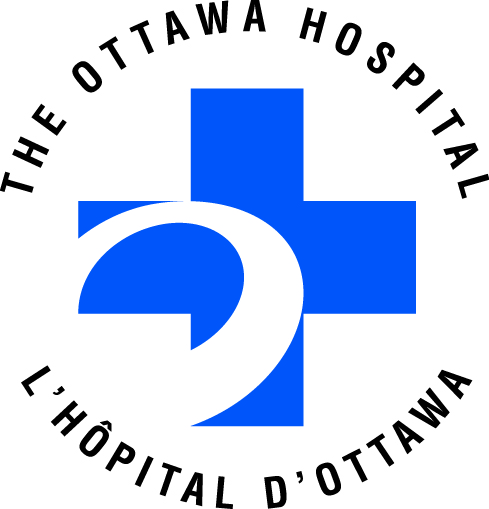 Disclosure
I do not have any affiliation (financial or otherwise) with a commercial organization that may have a direct or indirect connection to the content of my presentation.
Case presentation
67 y.o. male

PMH
       - Myocardial infarction 2007
       - Hypertension
       - Osteoarthritis with left knee replacement

No POH
Case presentation
HPI
       - 2 month history of suspected stye in left lower eyelid, 
         not resolving
O/E
       - 3mm pearlescent, ulcerated lesion
Clinical dx
       ? Keratoacanthoma ?BCC
Biopsy
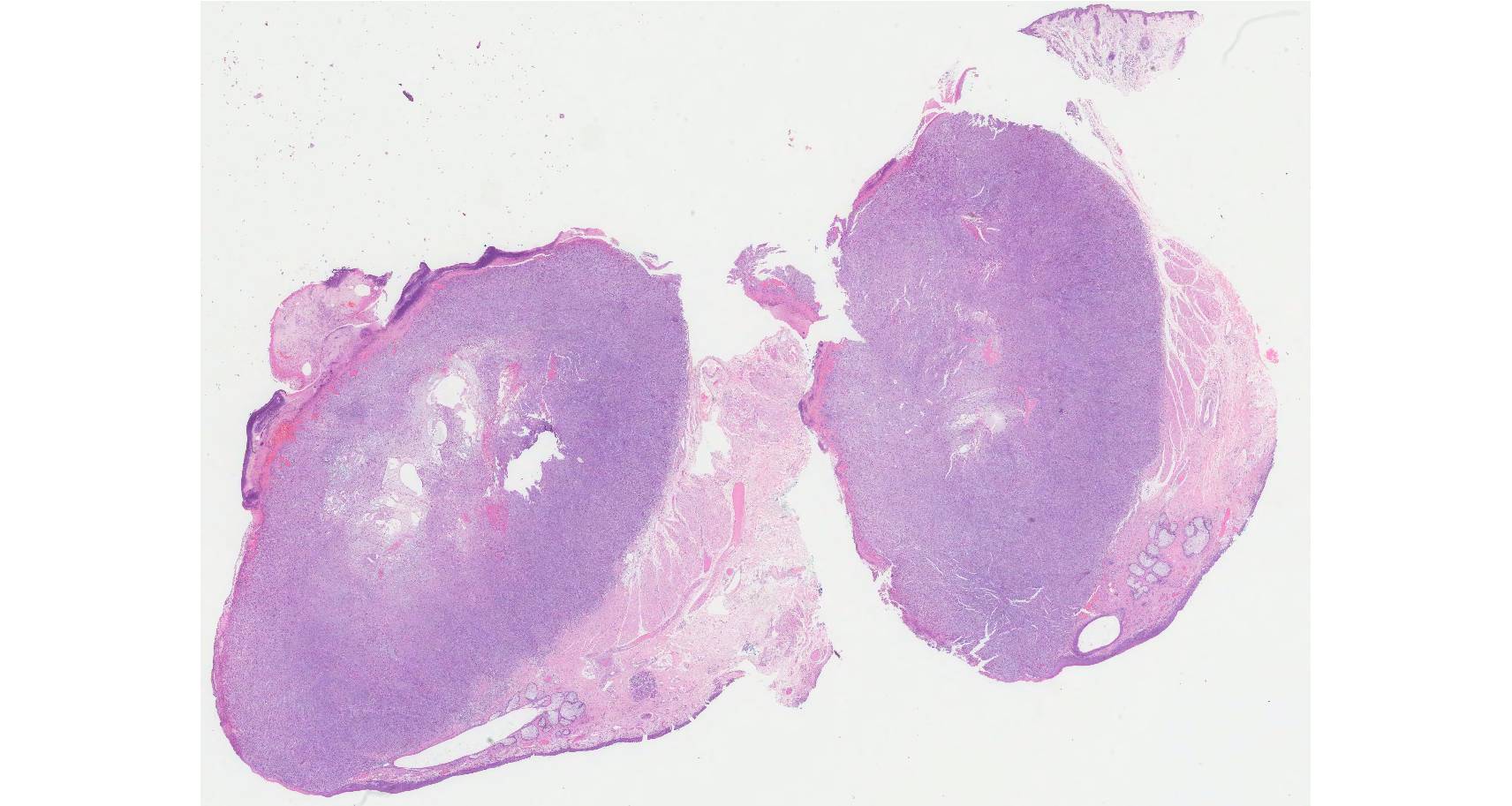 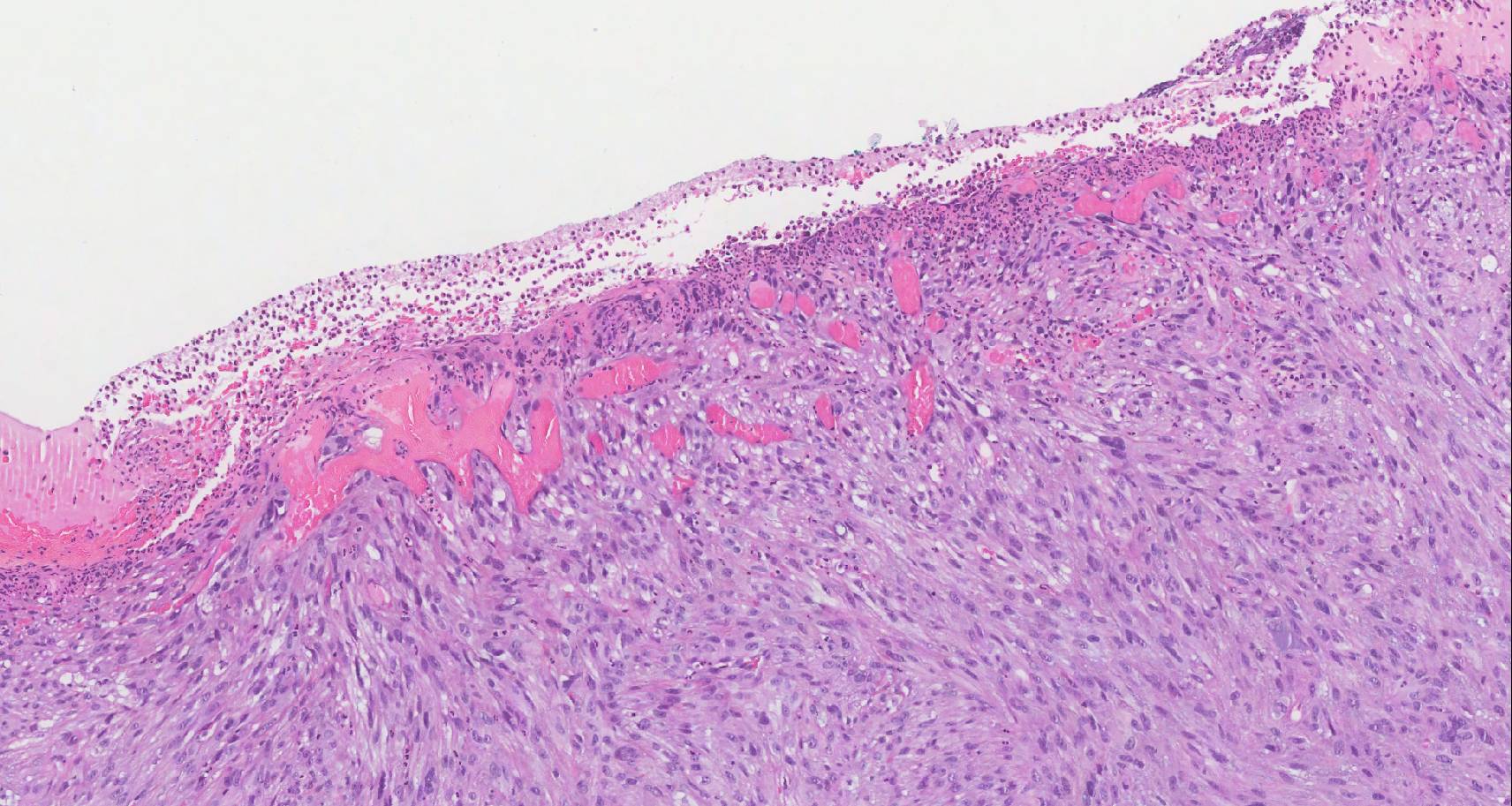 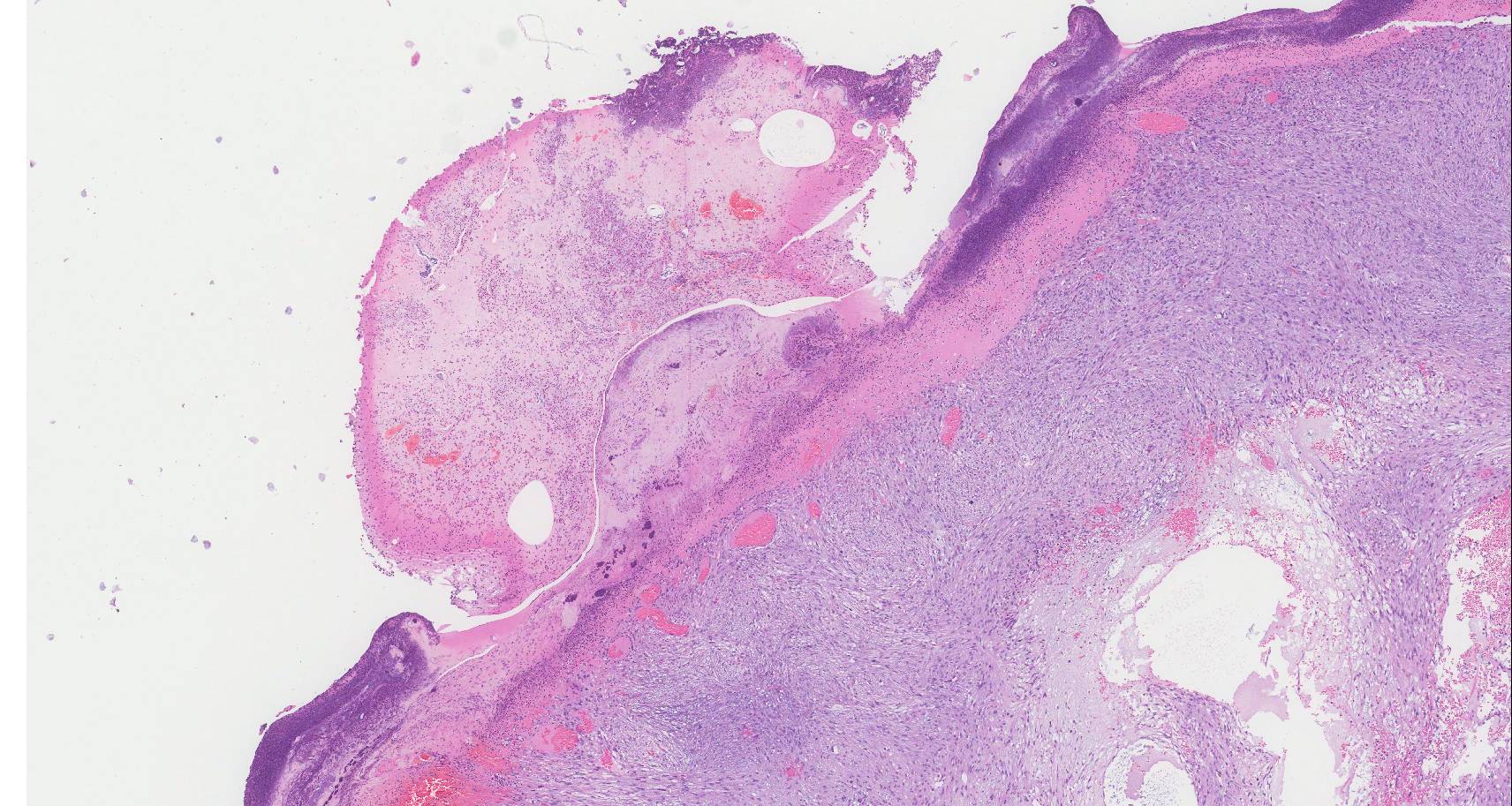 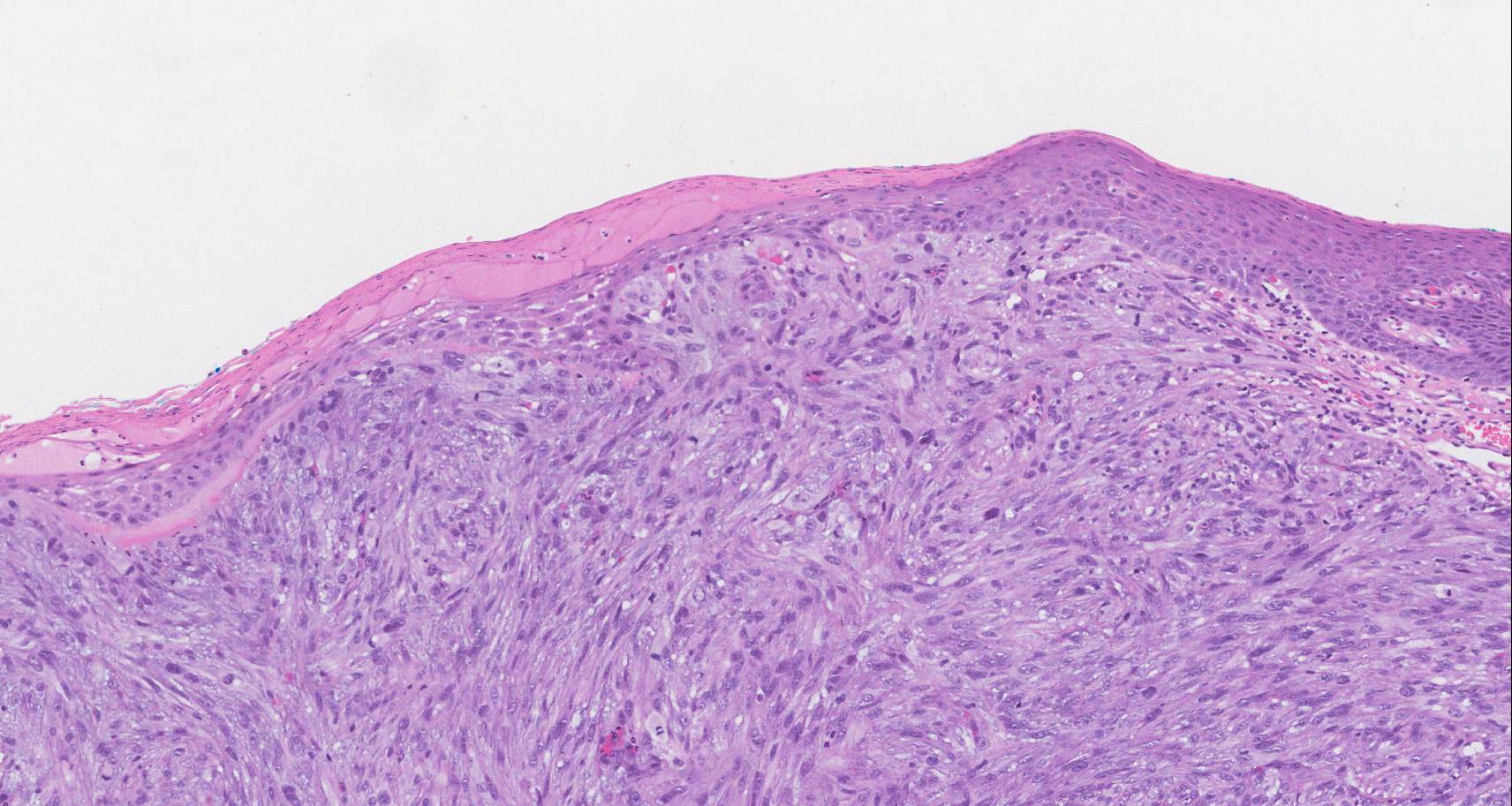 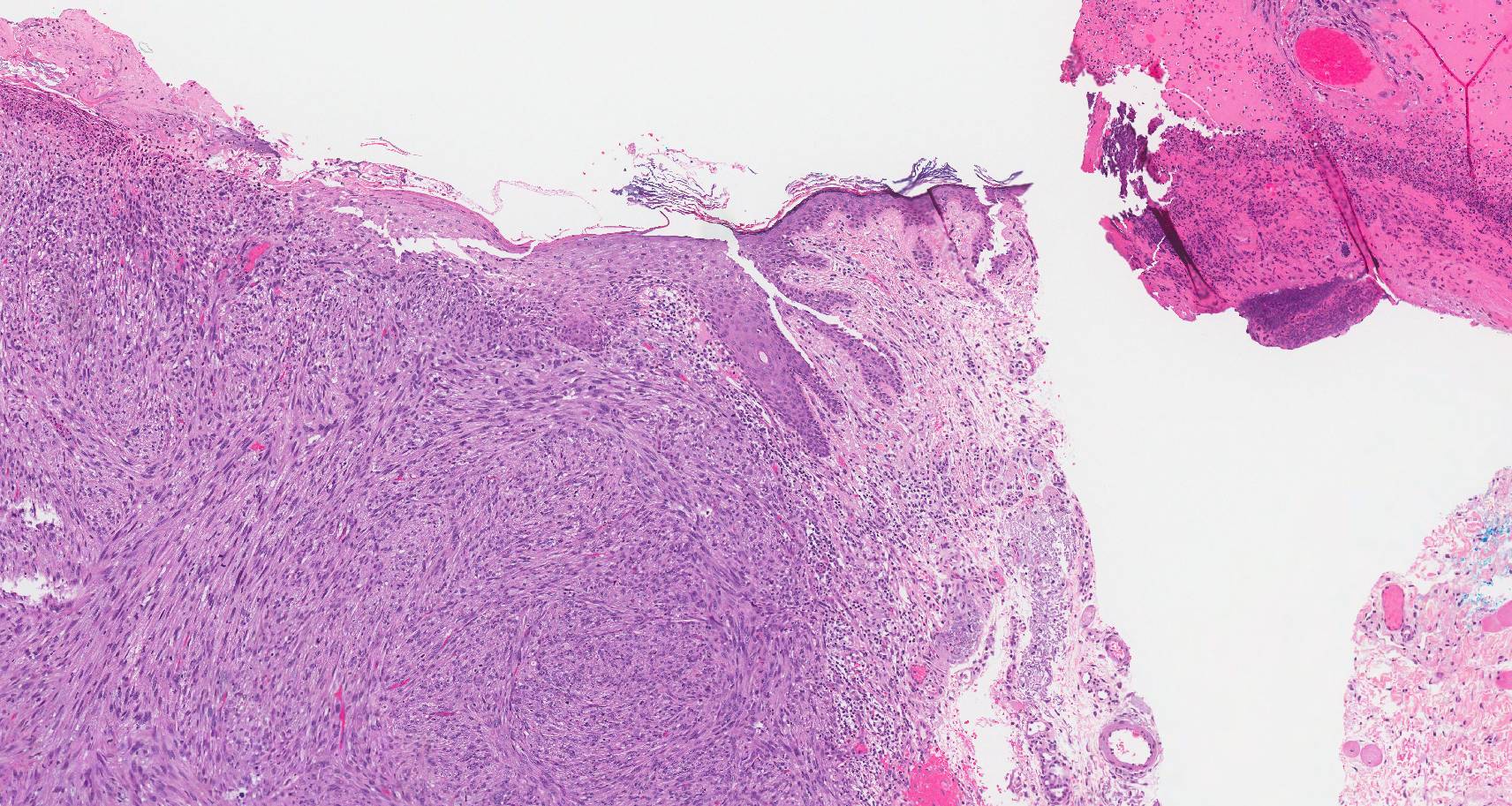 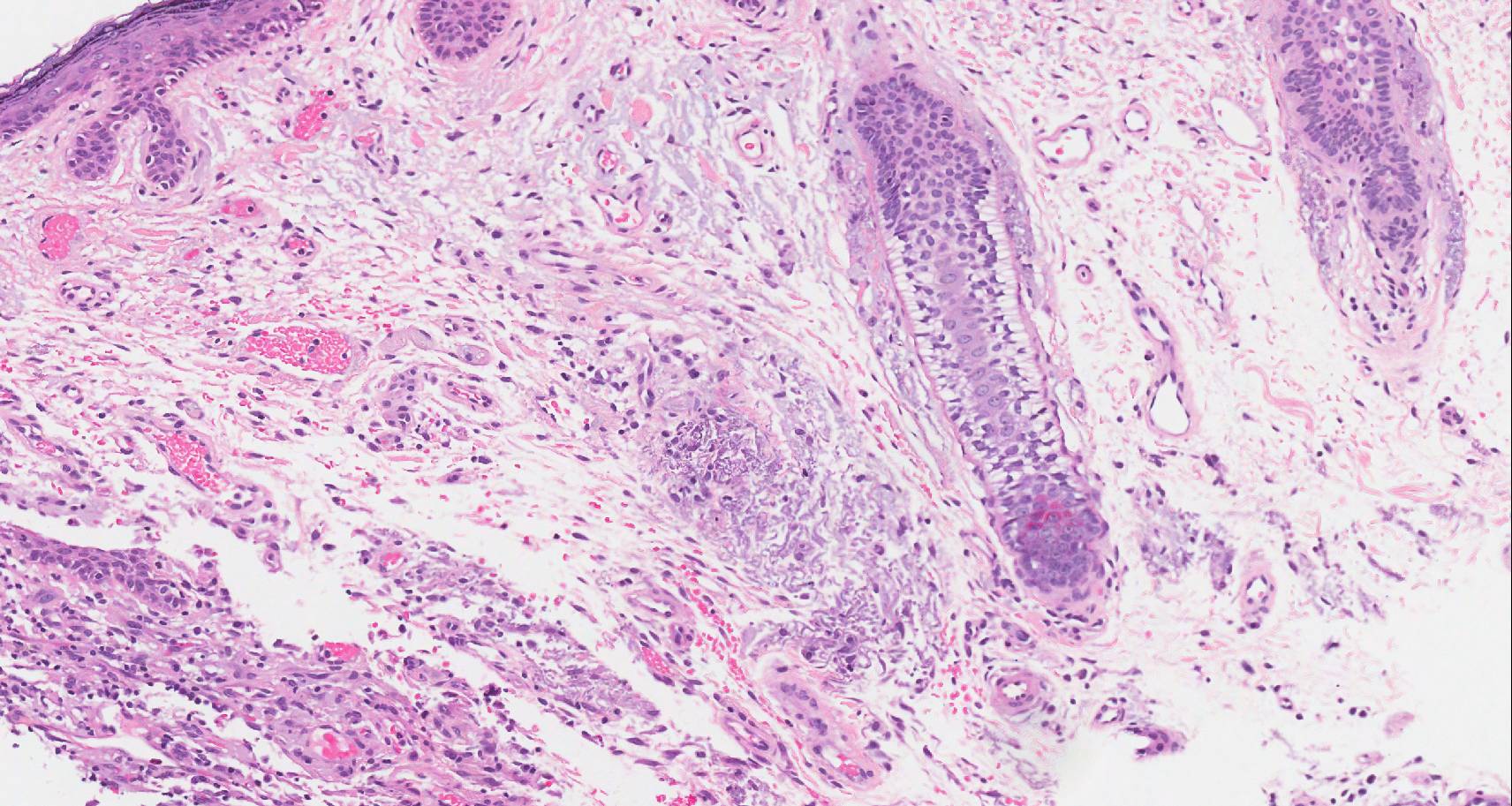 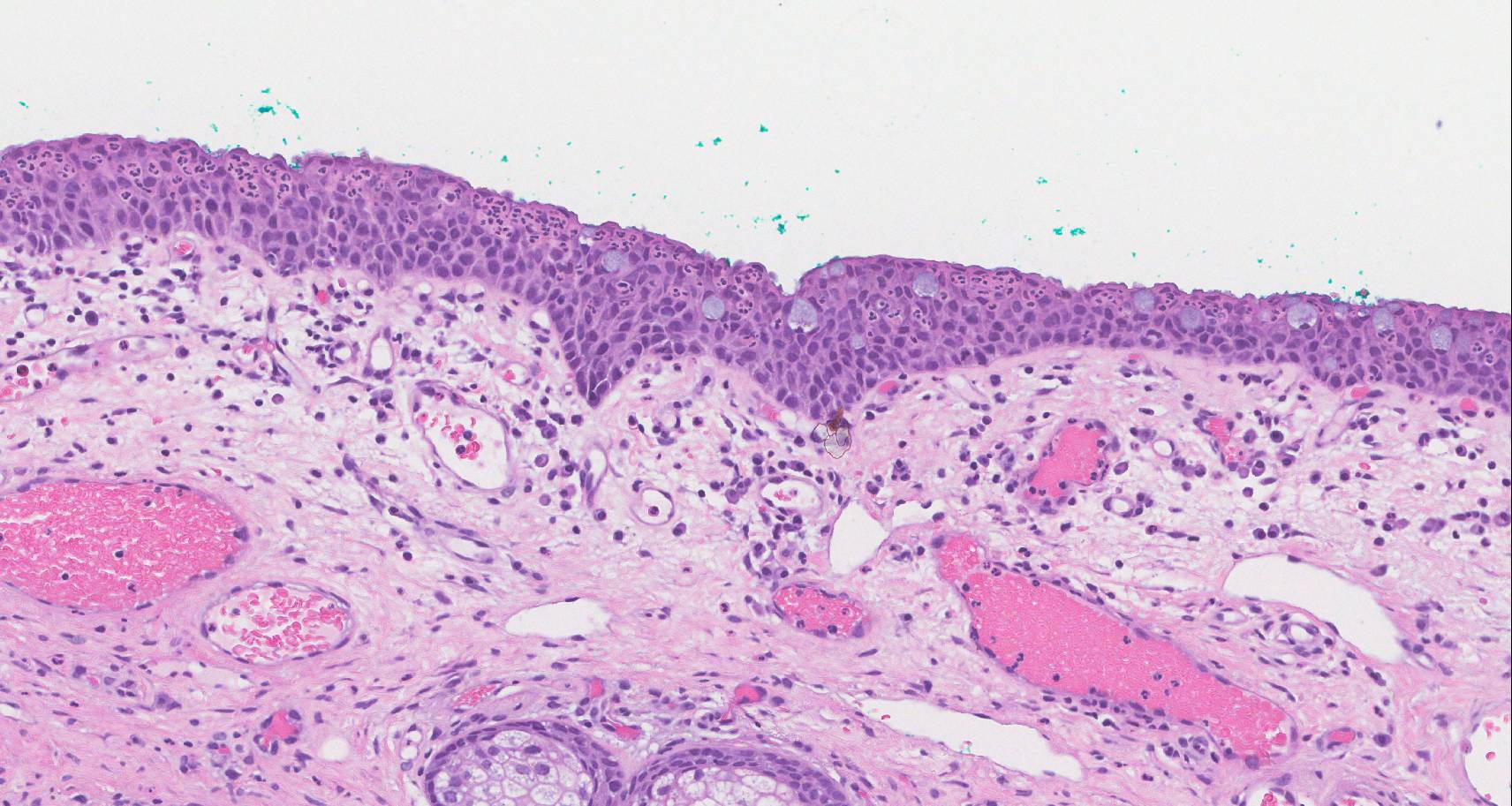 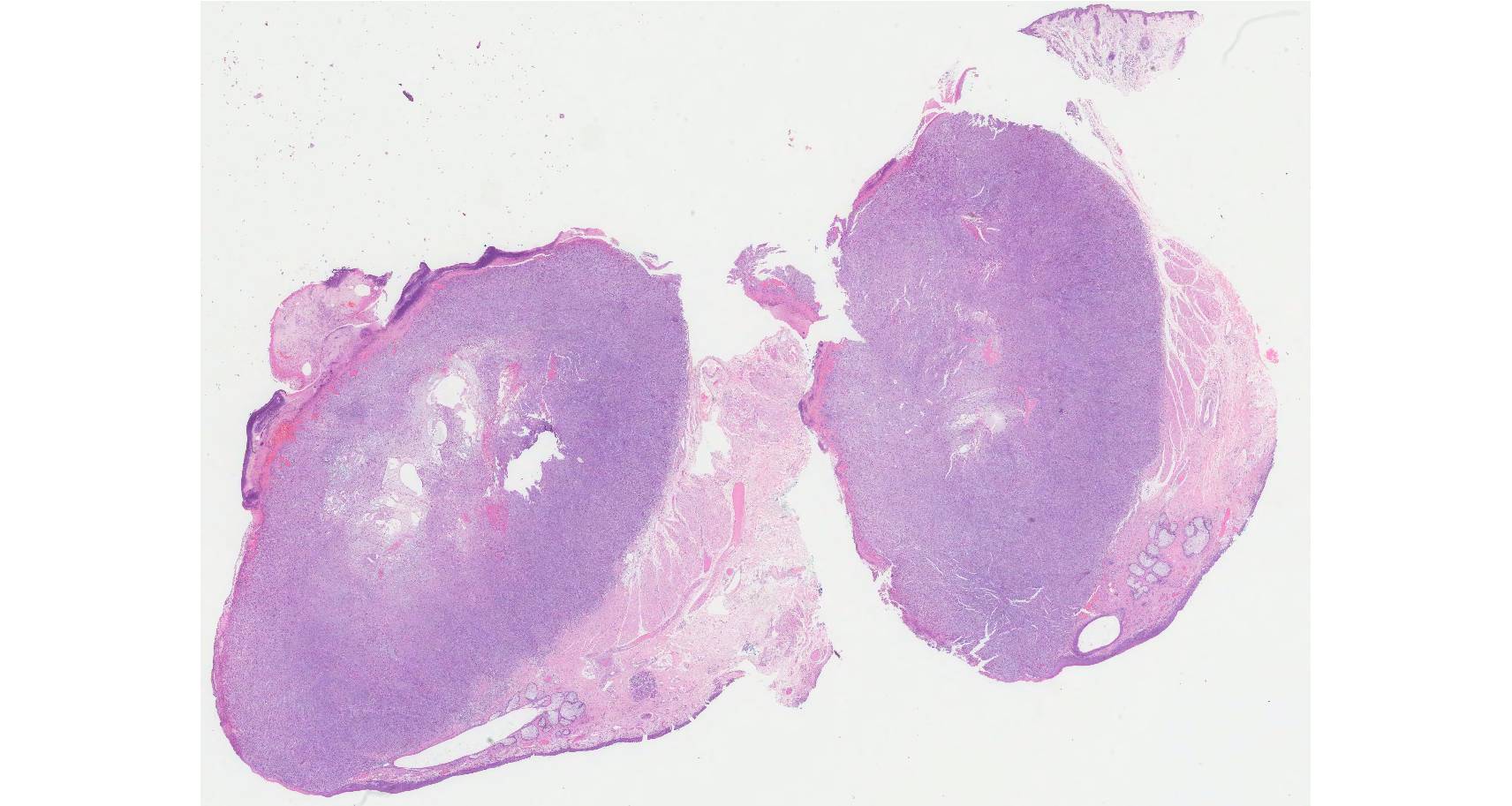 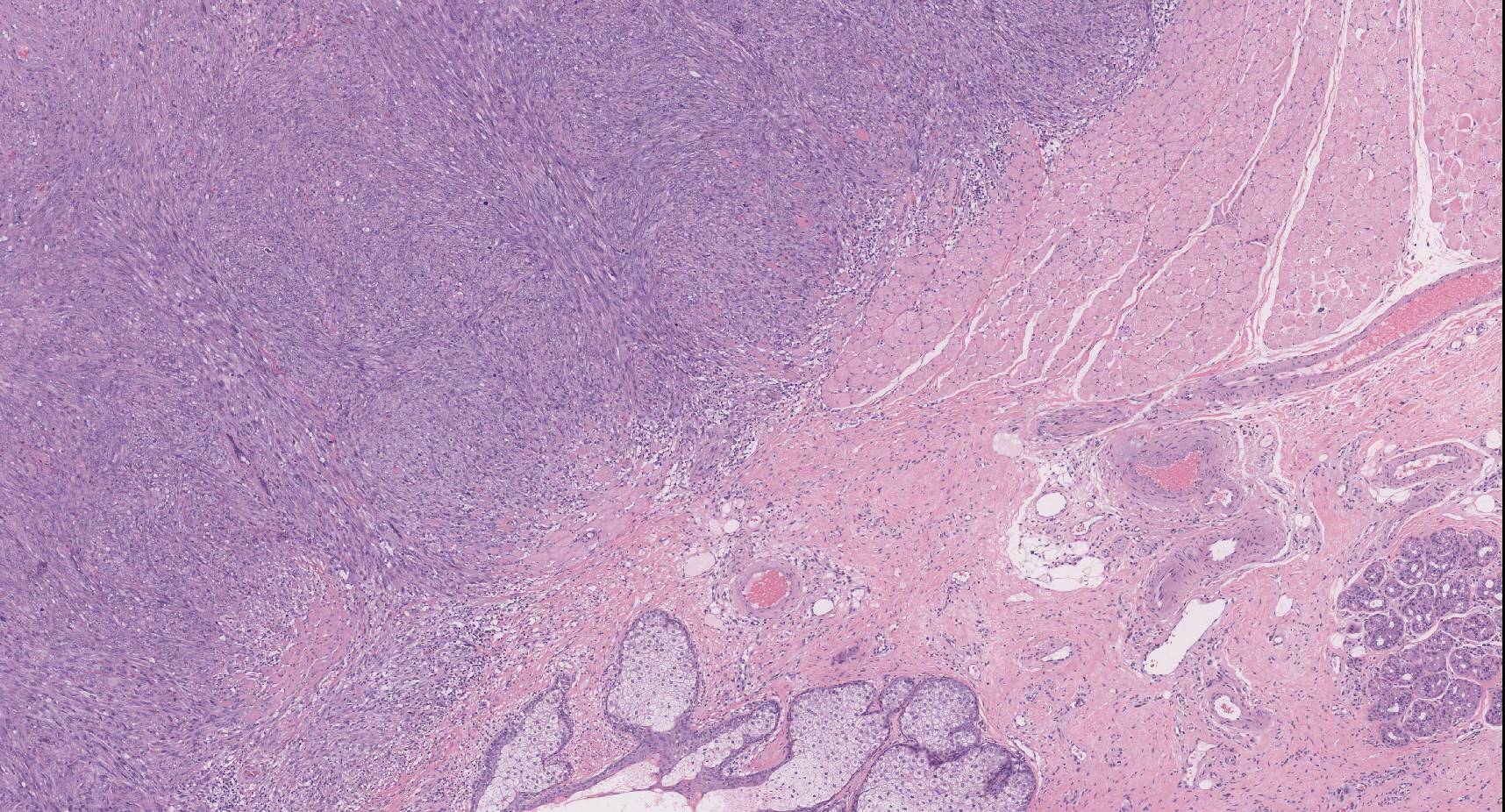 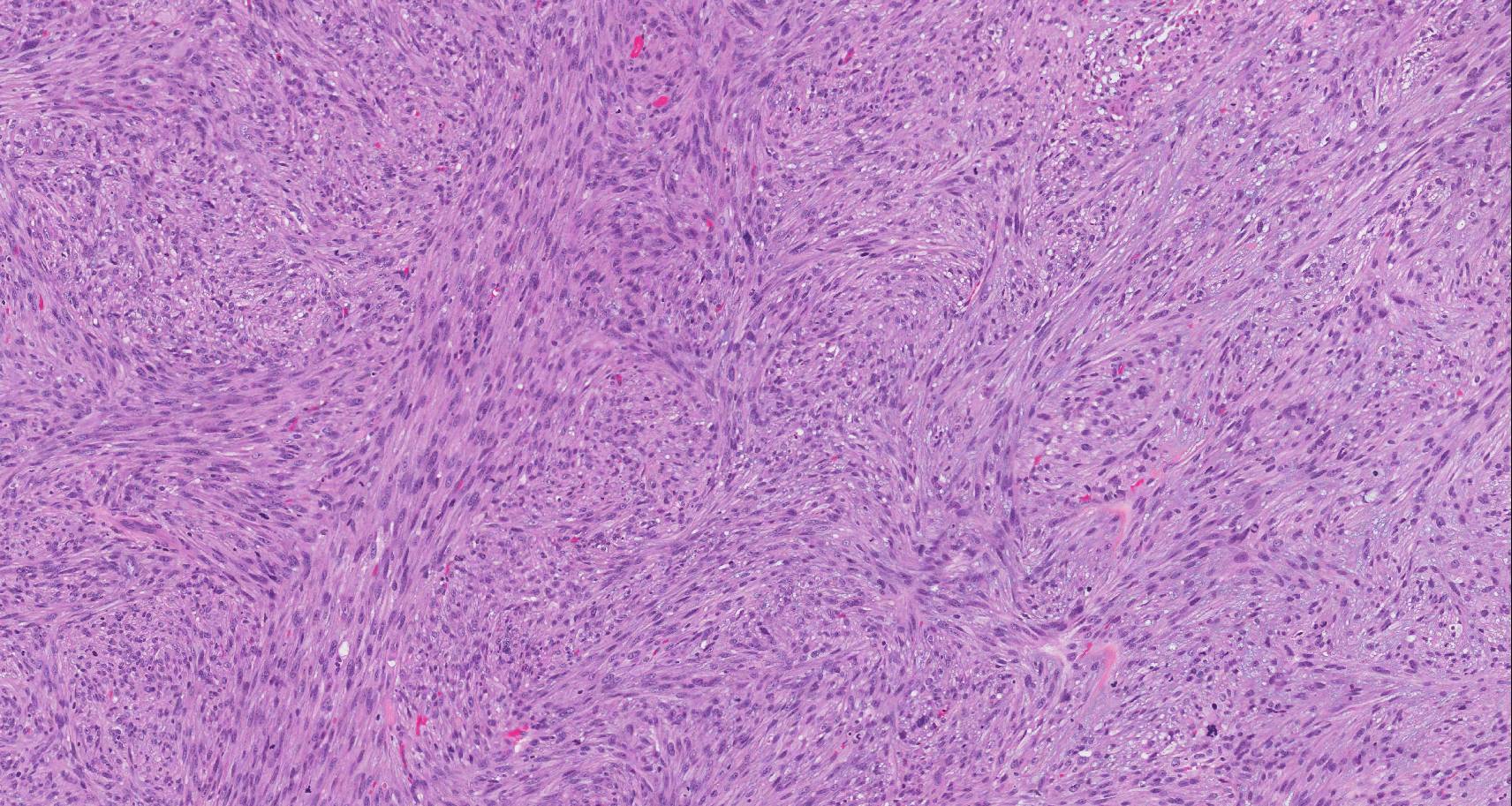 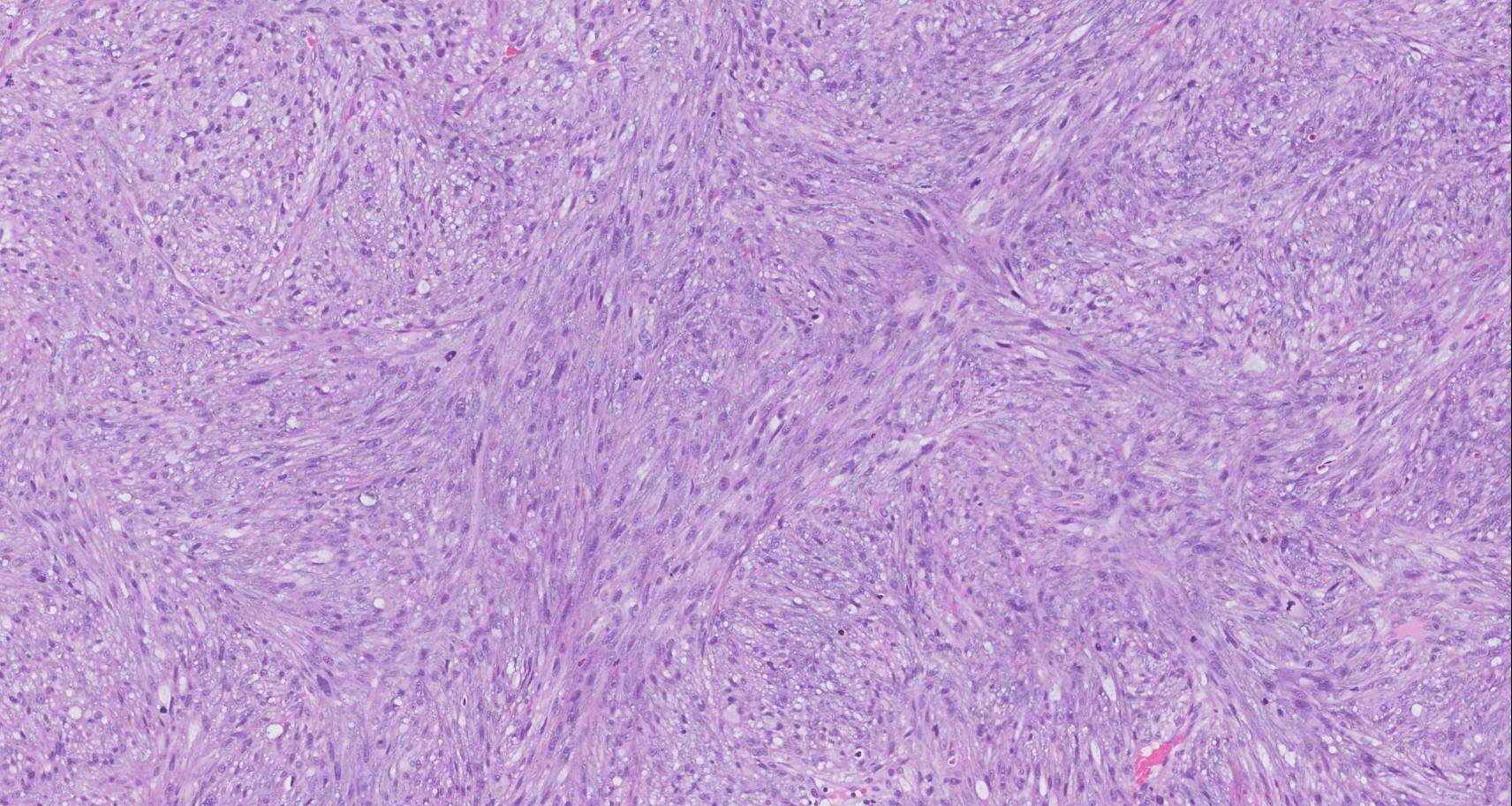 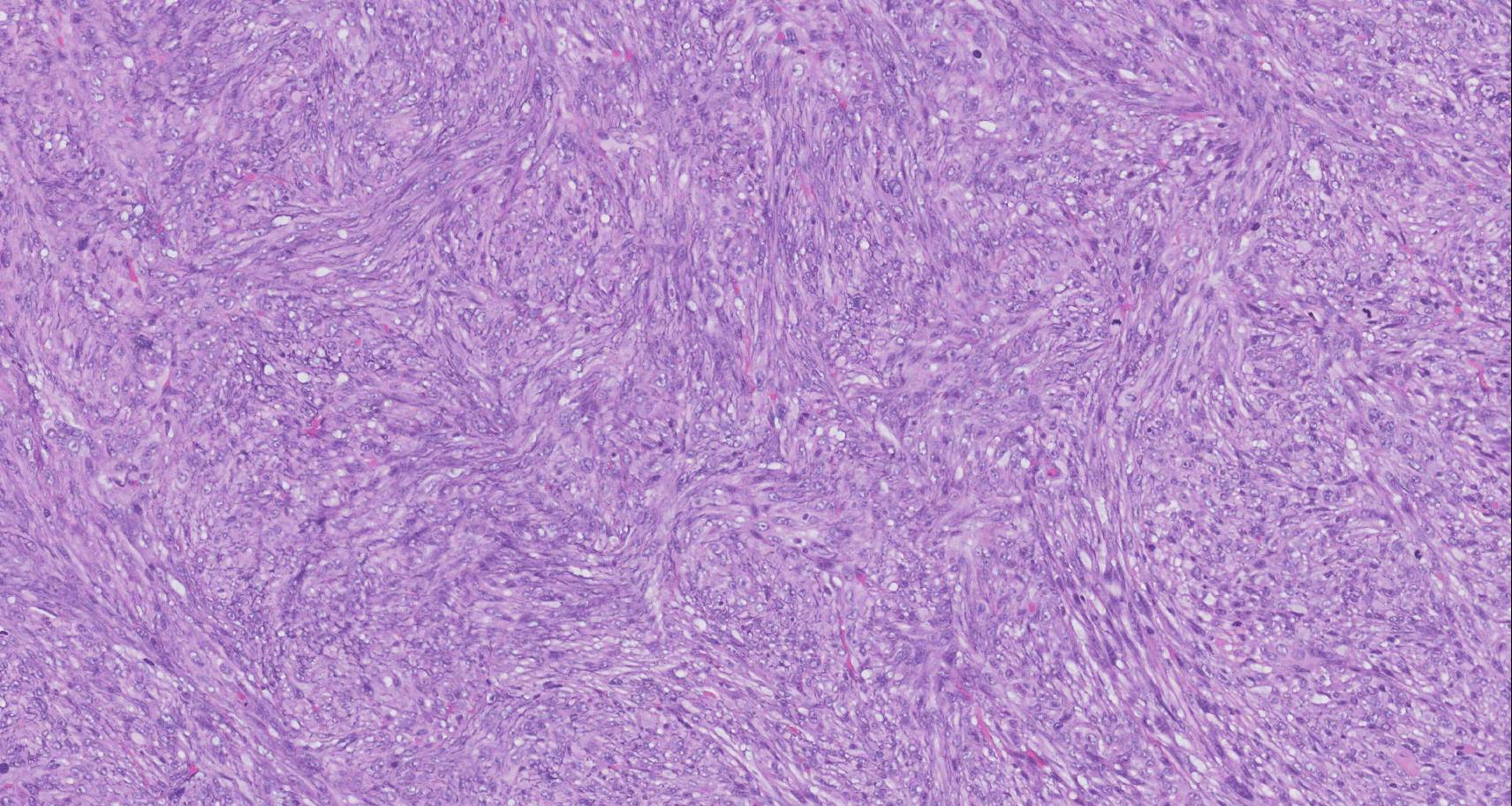 Areas of whorled growth
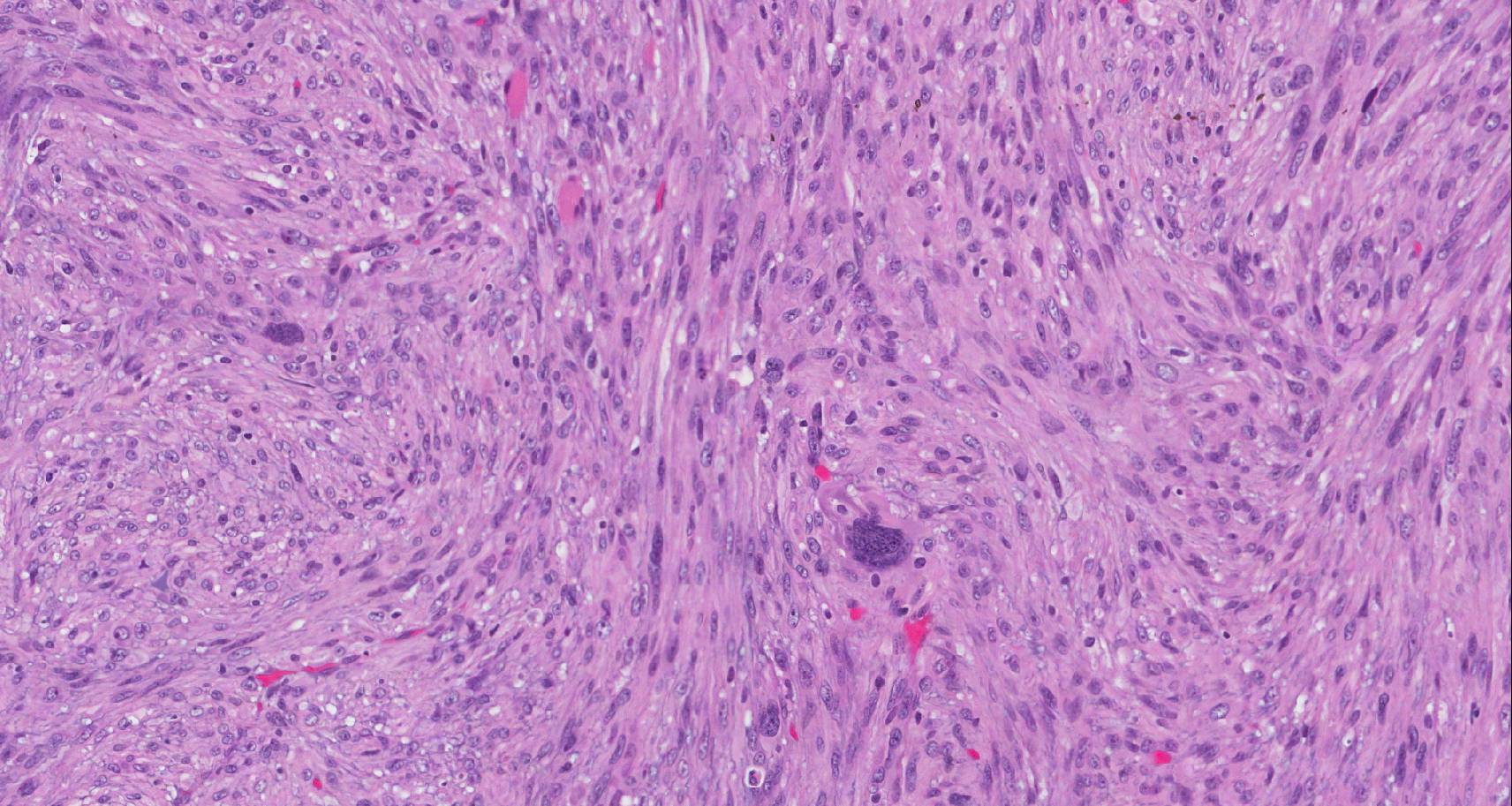 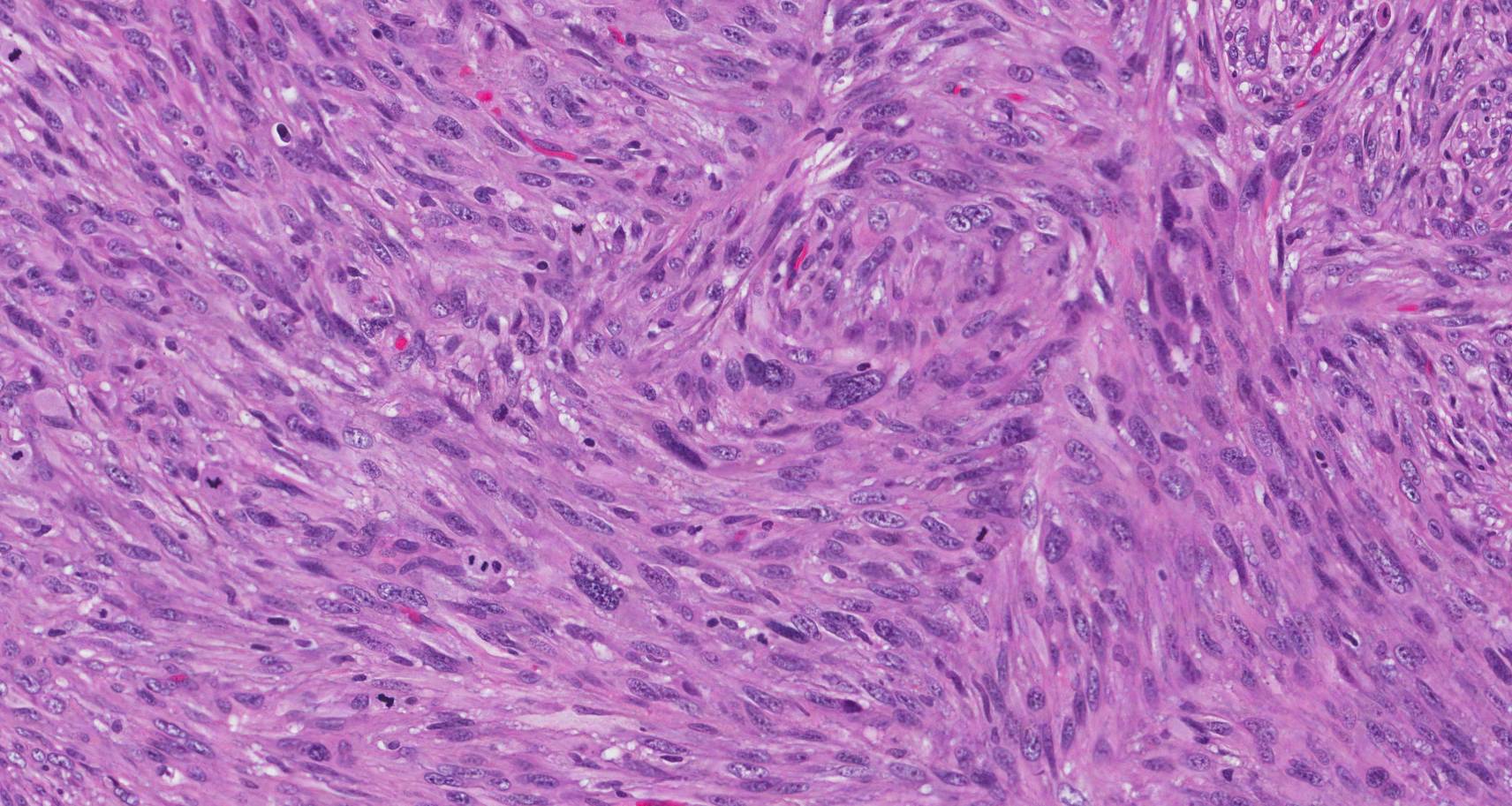 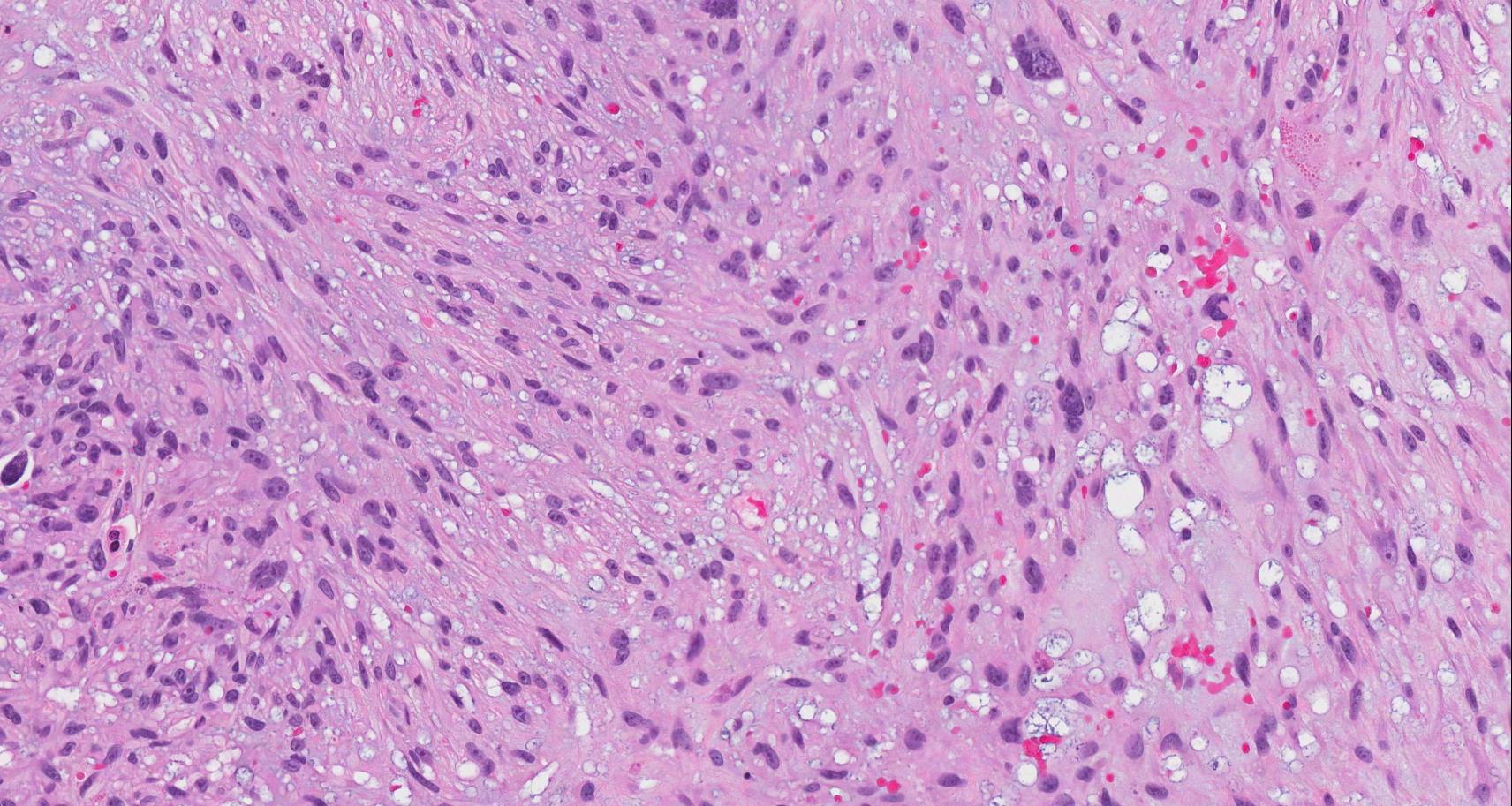 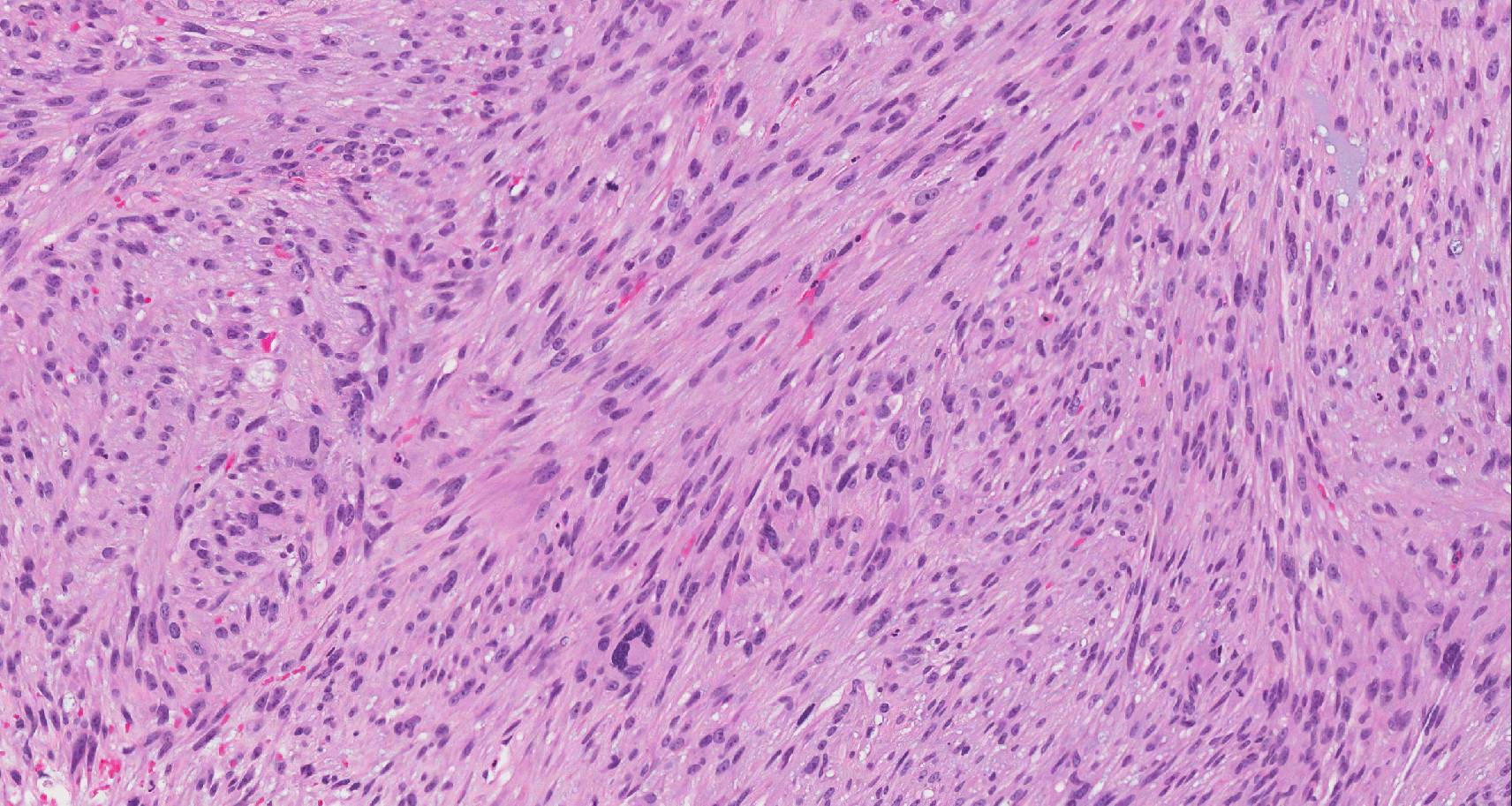 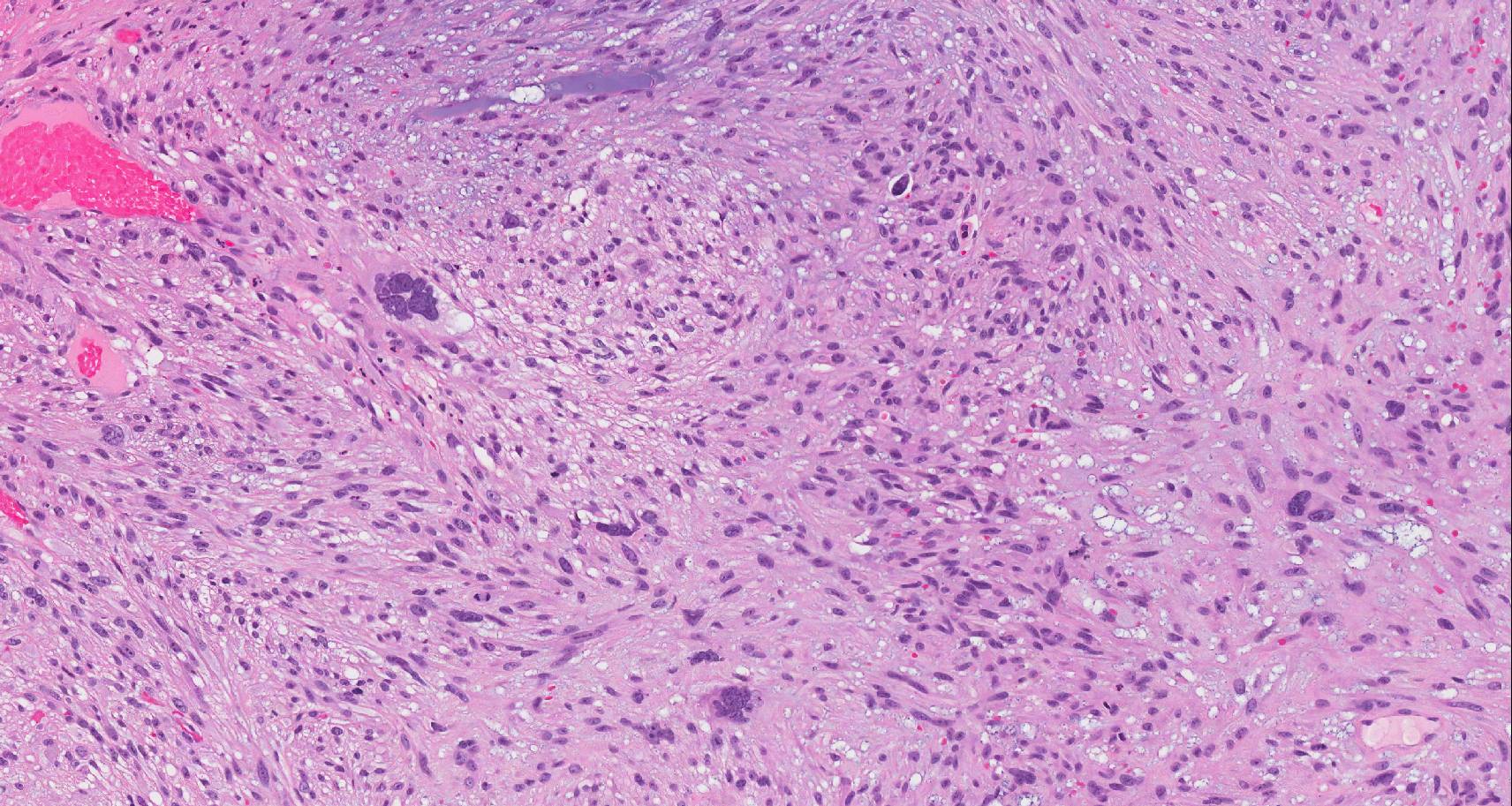 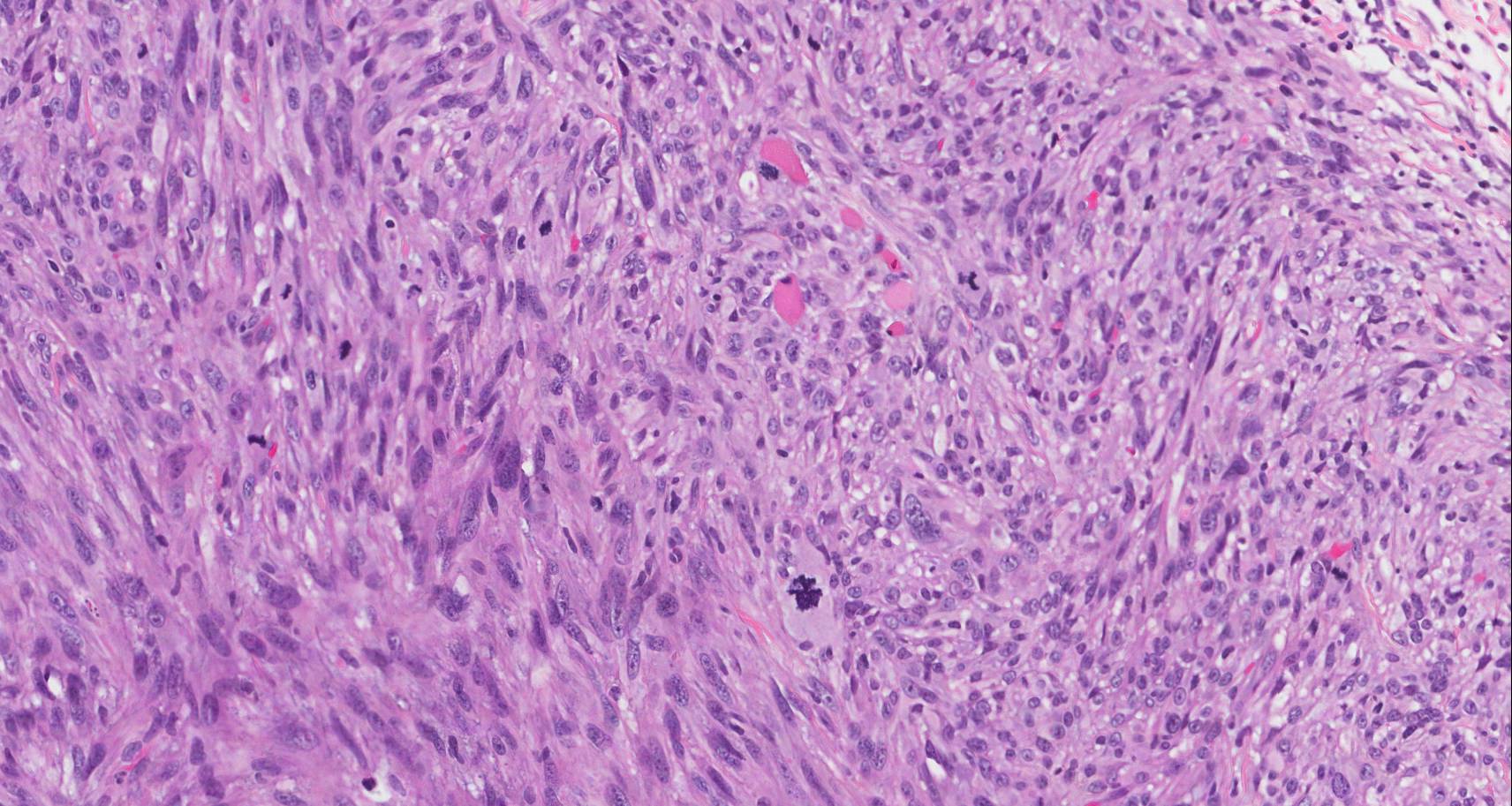 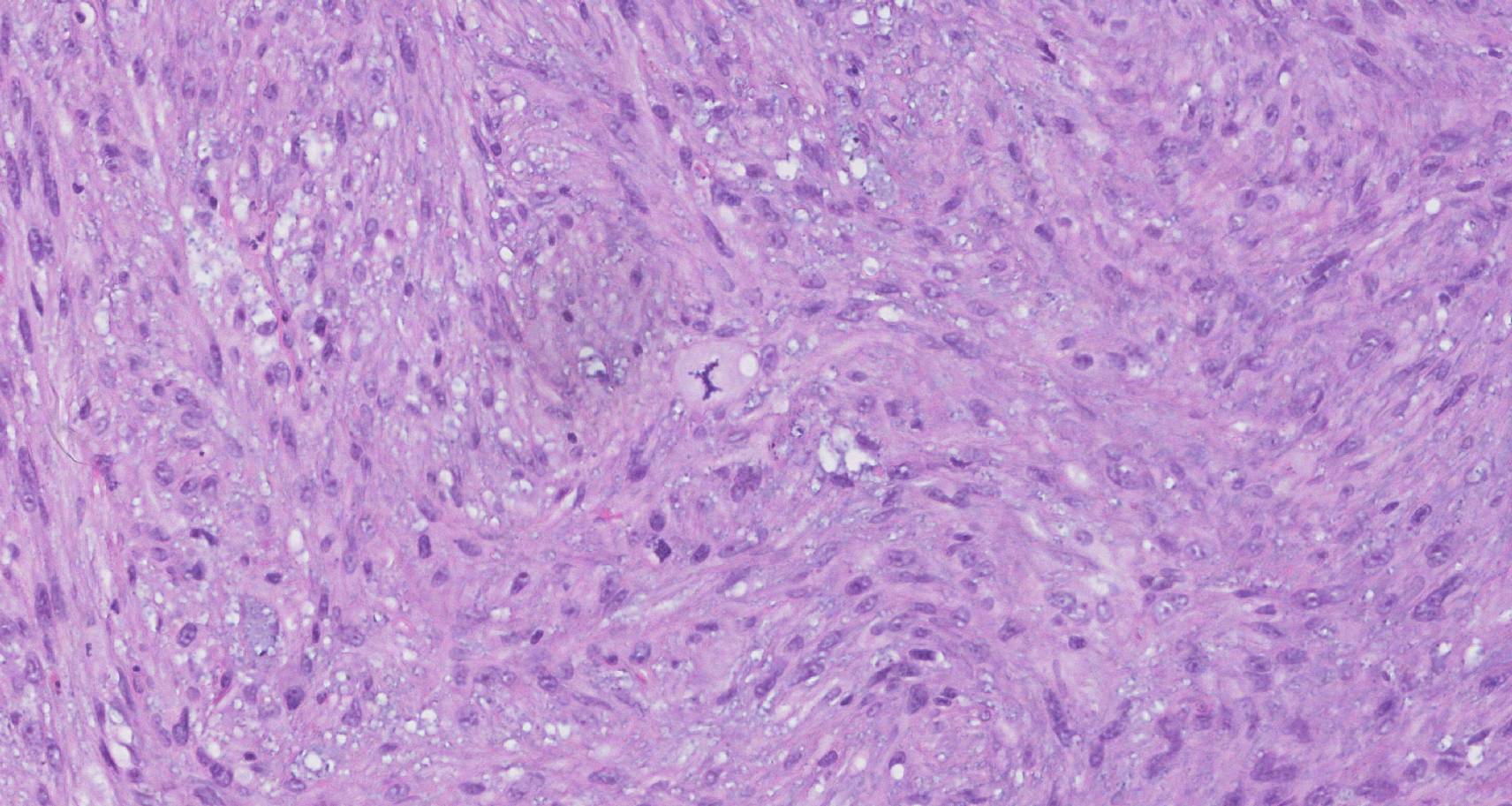 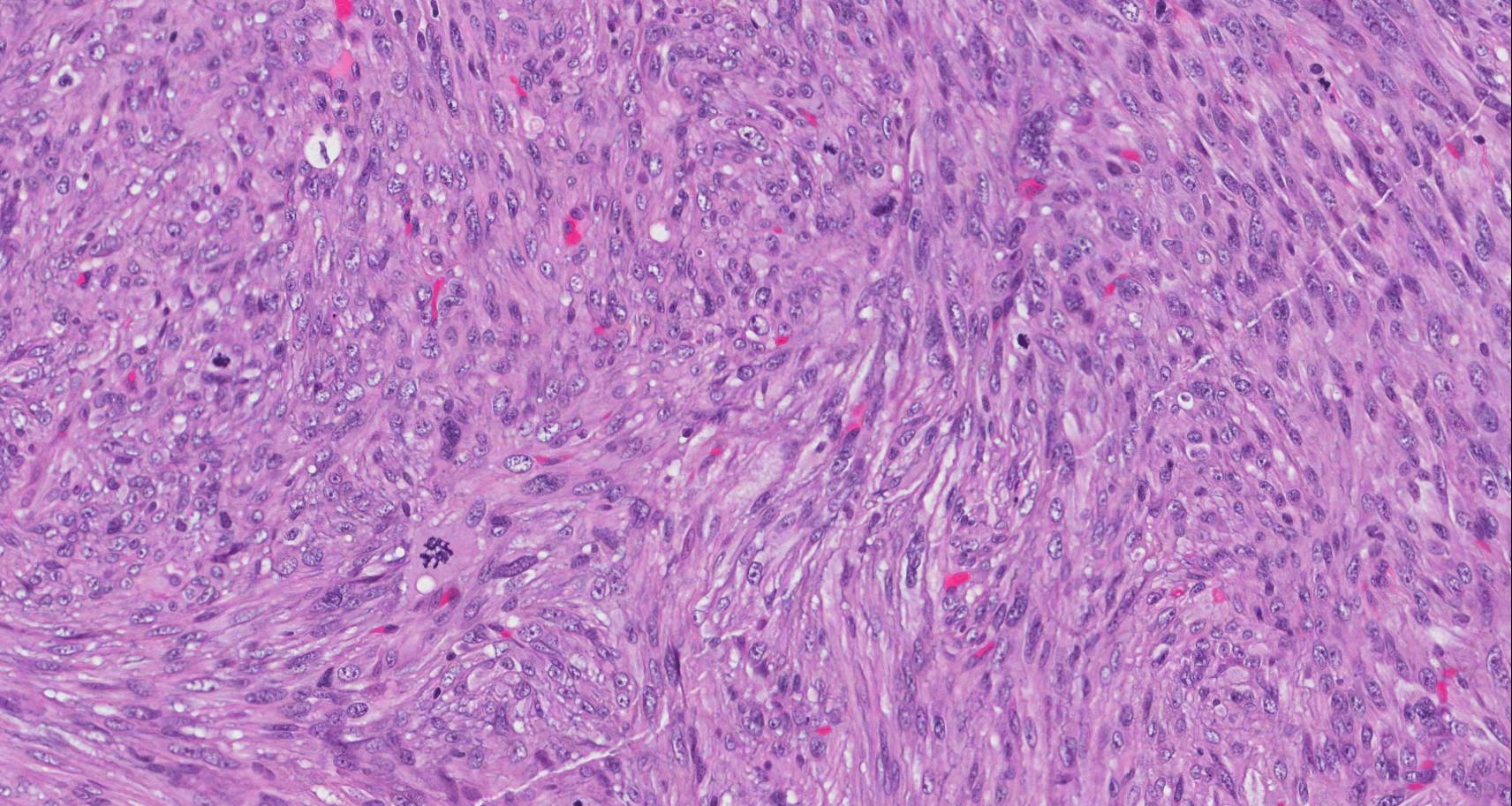 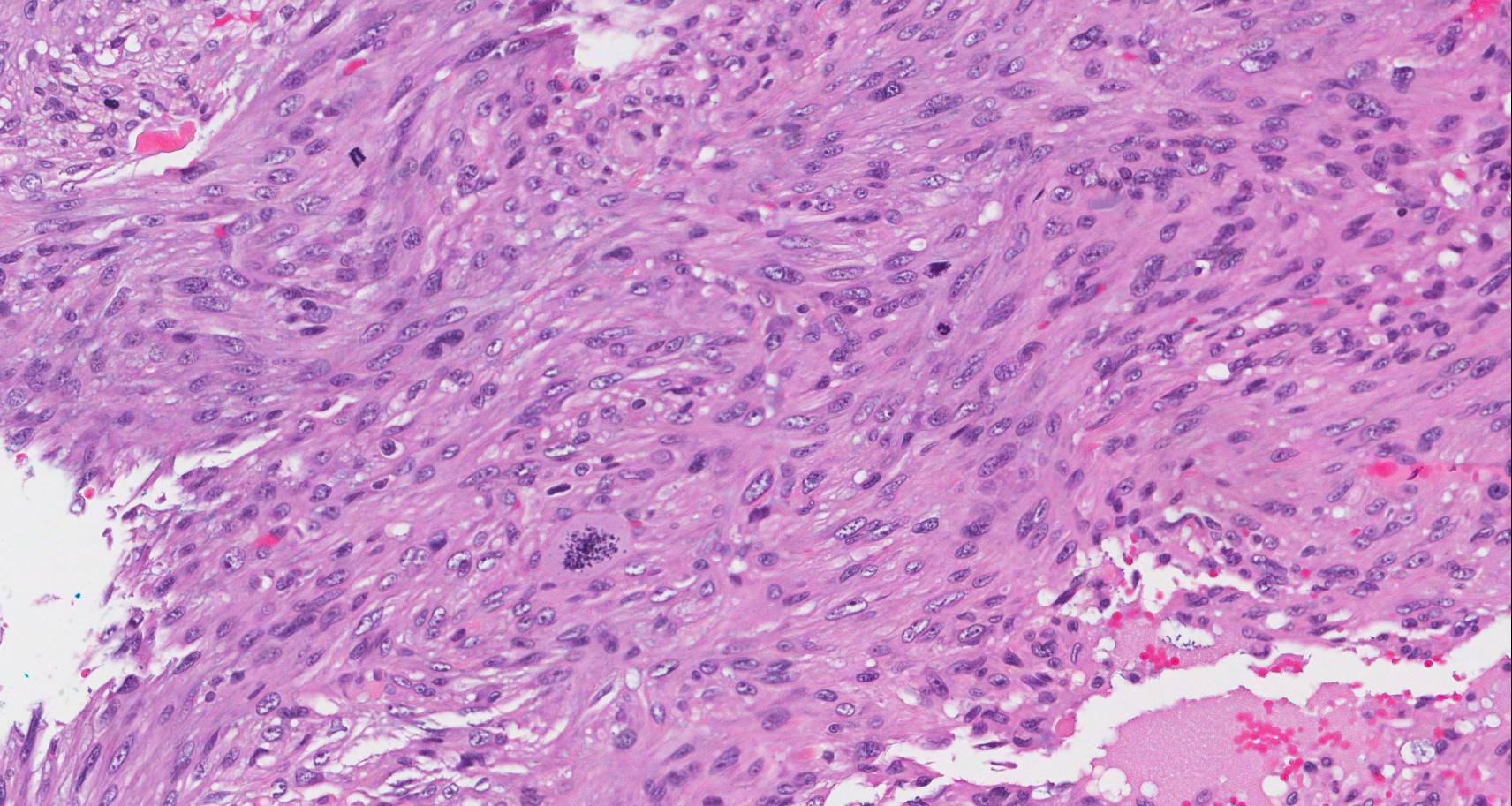 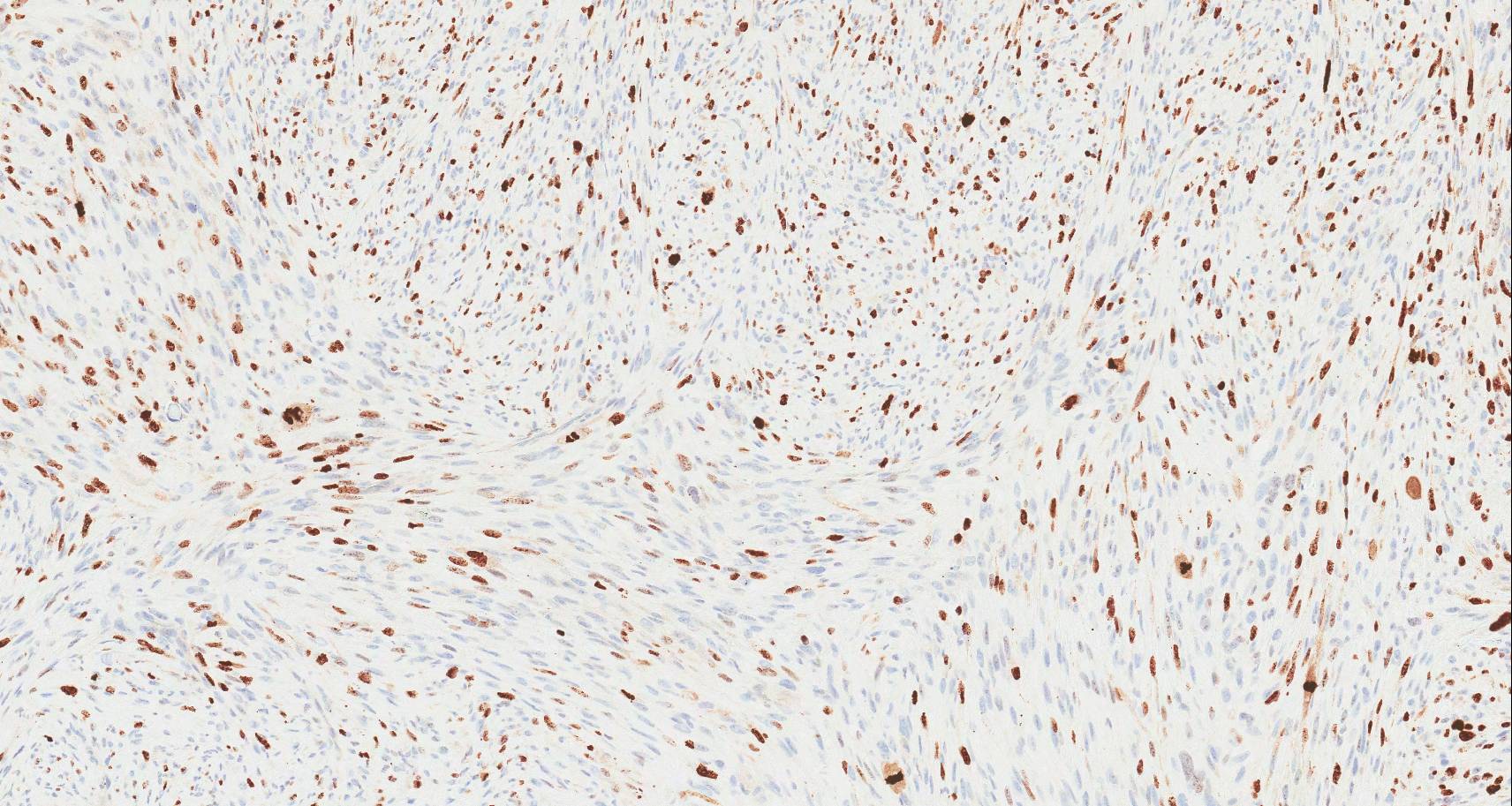 Ki67
Differential diagnosis
“Atypical spindle cell neoplasm that abuts the epidermis”
S pindled squamous cell carcinoma 
L eiomyosarcoma
A typical fibroxanthoma
M elanoma
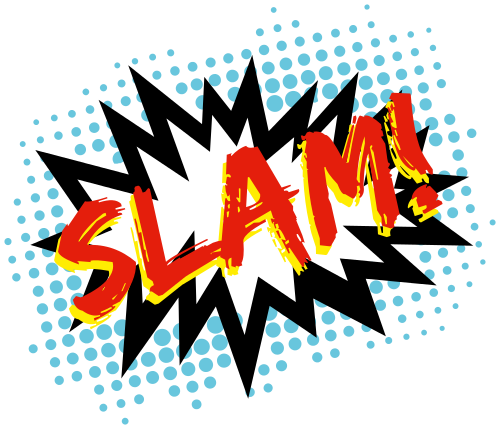 Differential diagnosis
S pindled squamous cell carcinoma 
L eiomyosarcoma
A typical fibroxanthoma
M elanoma
Our case
CK Pan
p40
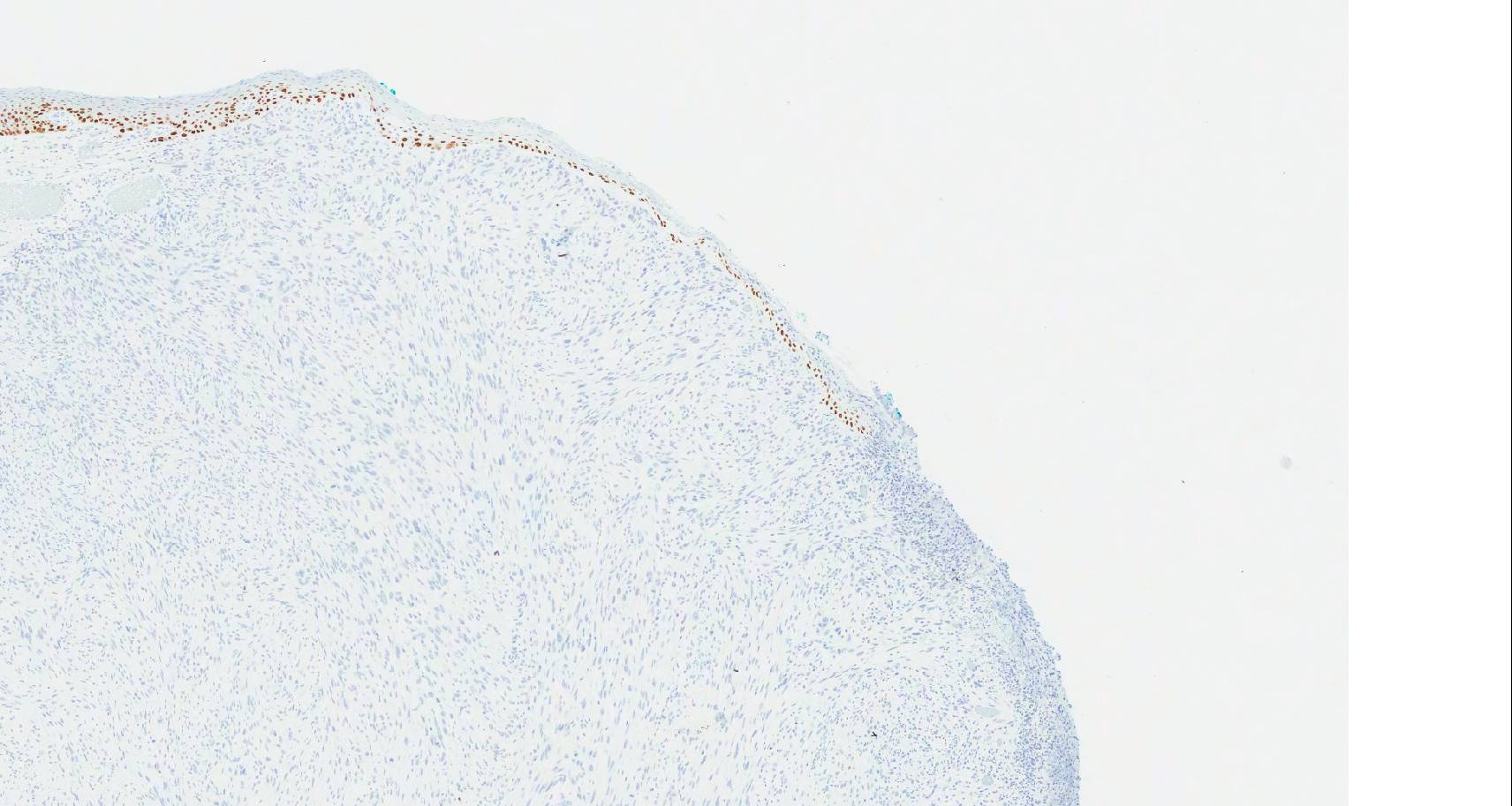 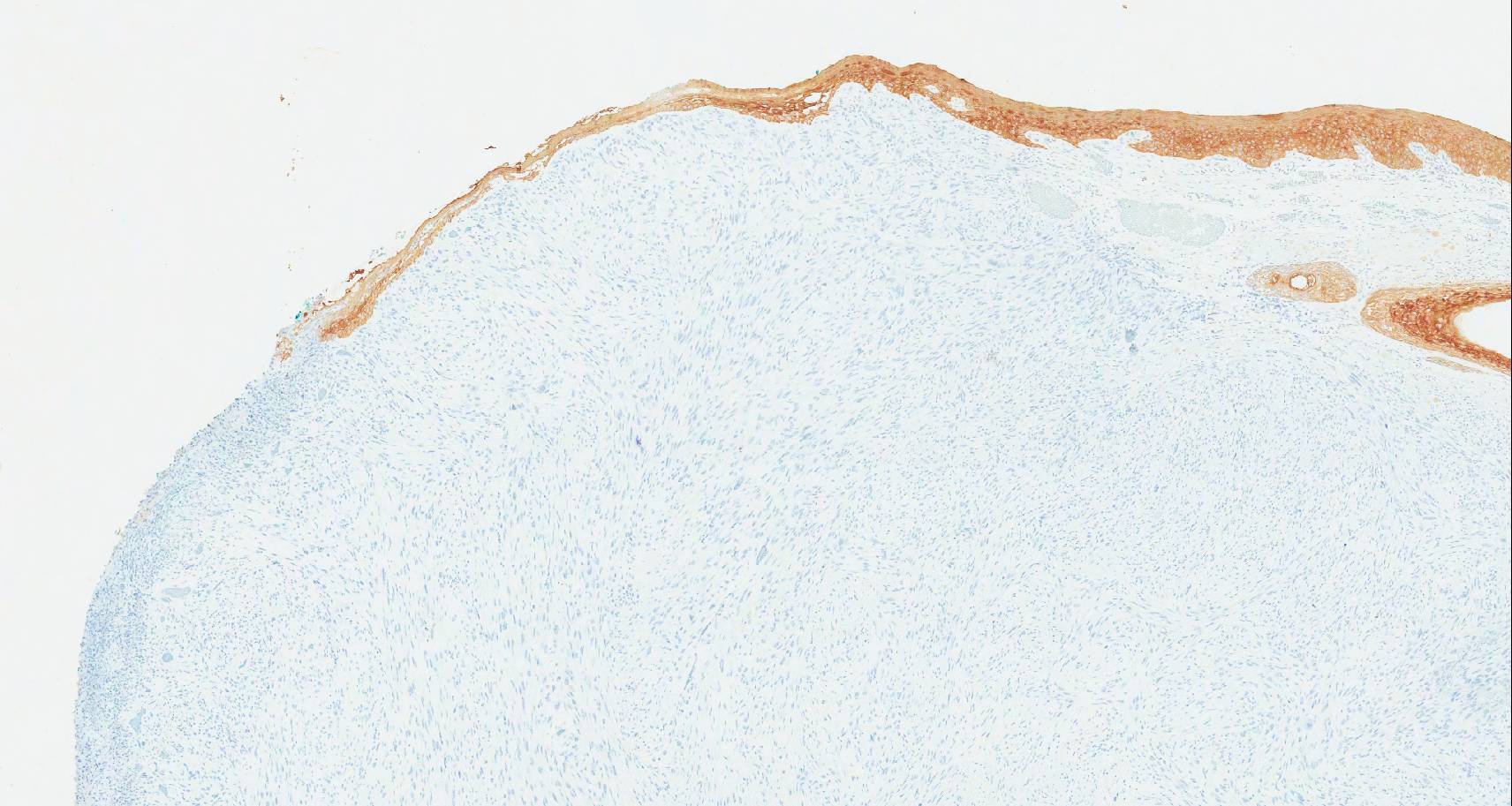 Differential diagnosis
S pindled squamous cell carcinoma 
L eiomyosarcoma
A typical fibroxanthoma
M elanoma
Our case
Caldesmon and desmin negative

Sun damaged skin 
Elderly
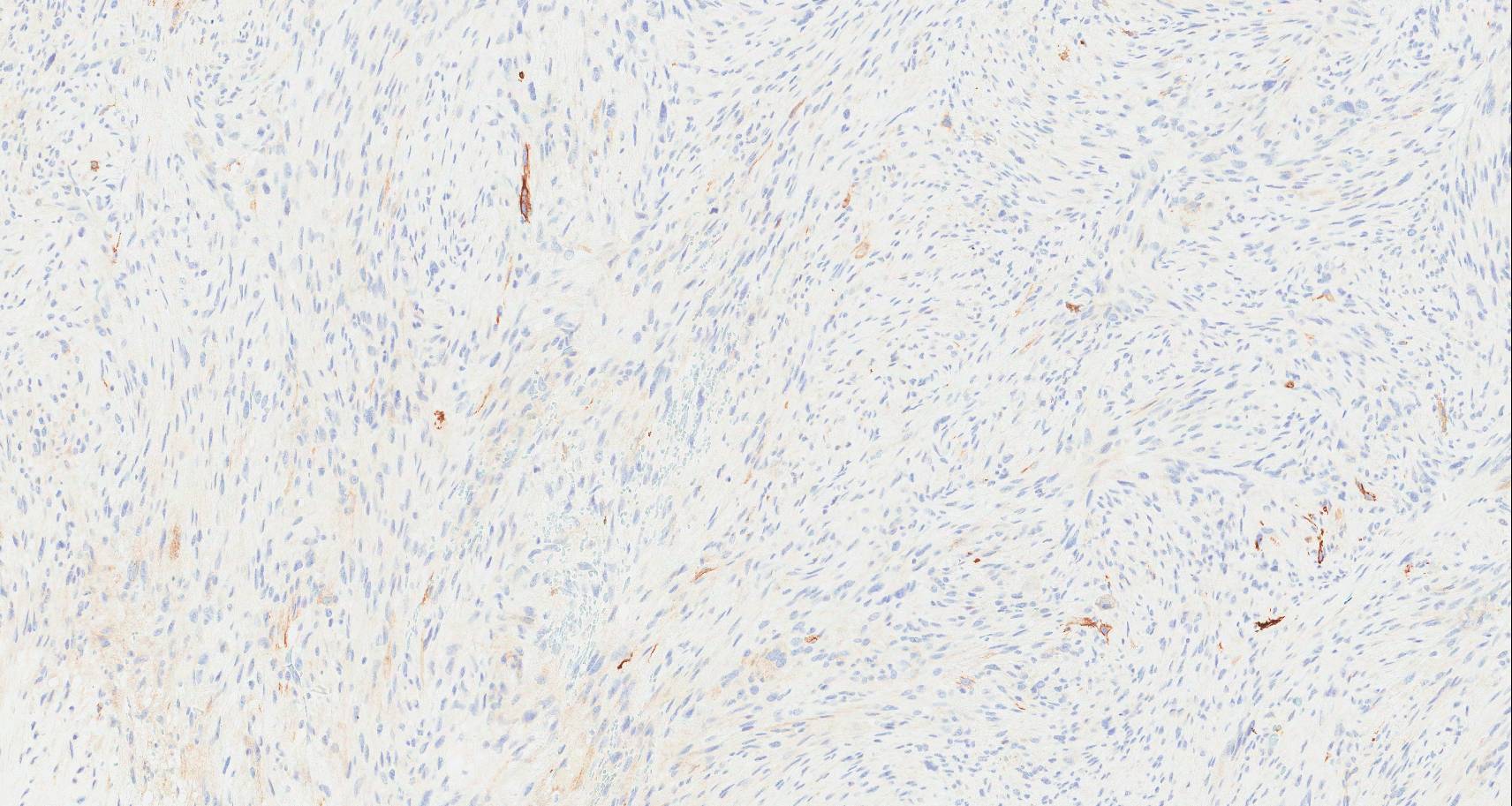 Caldesmon
Differential diagnosis
S pindled squamous cell carcinoma 
L eiomyosarcoma
A typical fibroxanthoma
M elanoma
Our case
S100, Melan A, HMB 45 and Sox 10 negative

Lack of atypical intradermal melanocytic proliferation
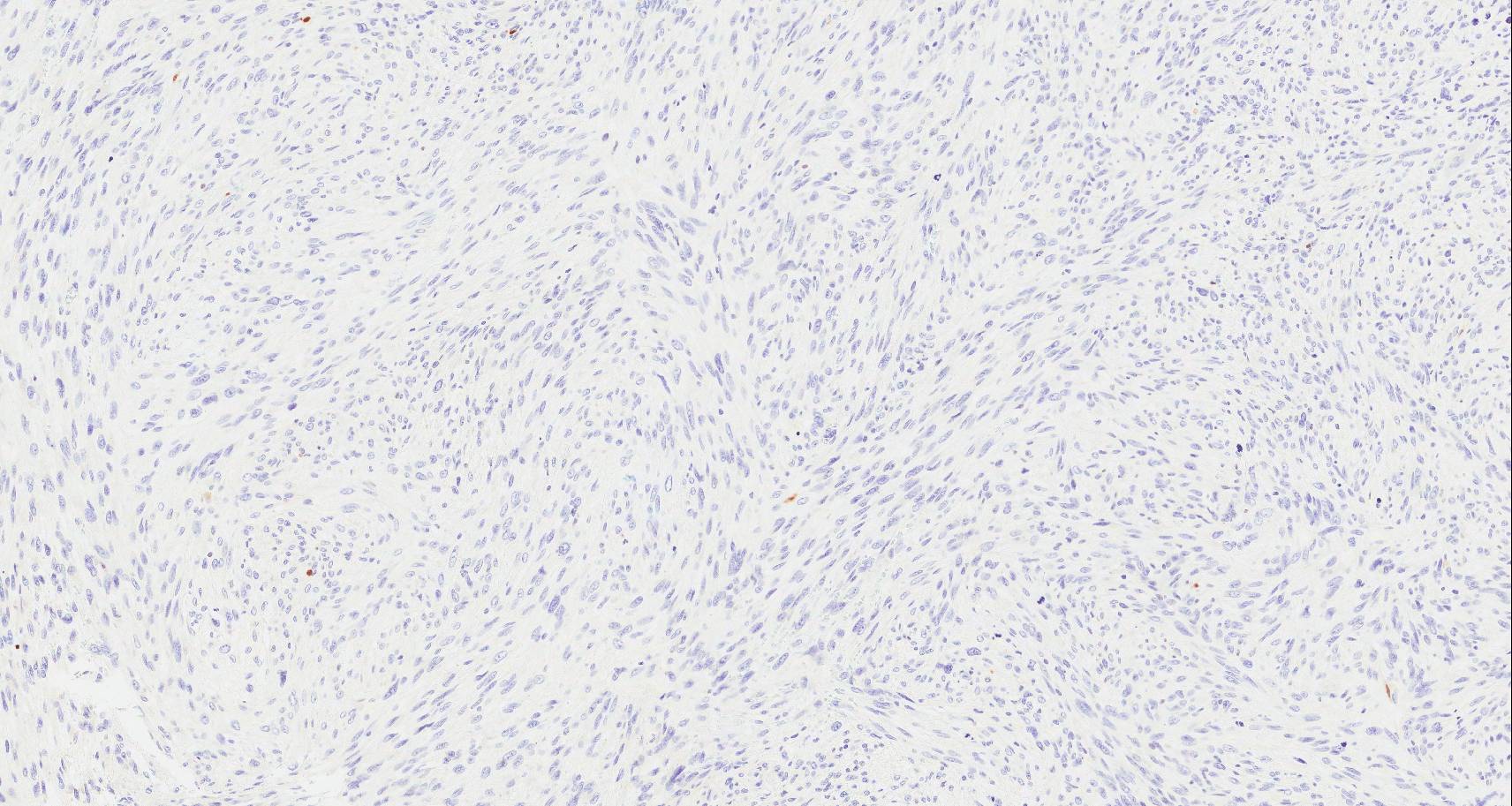 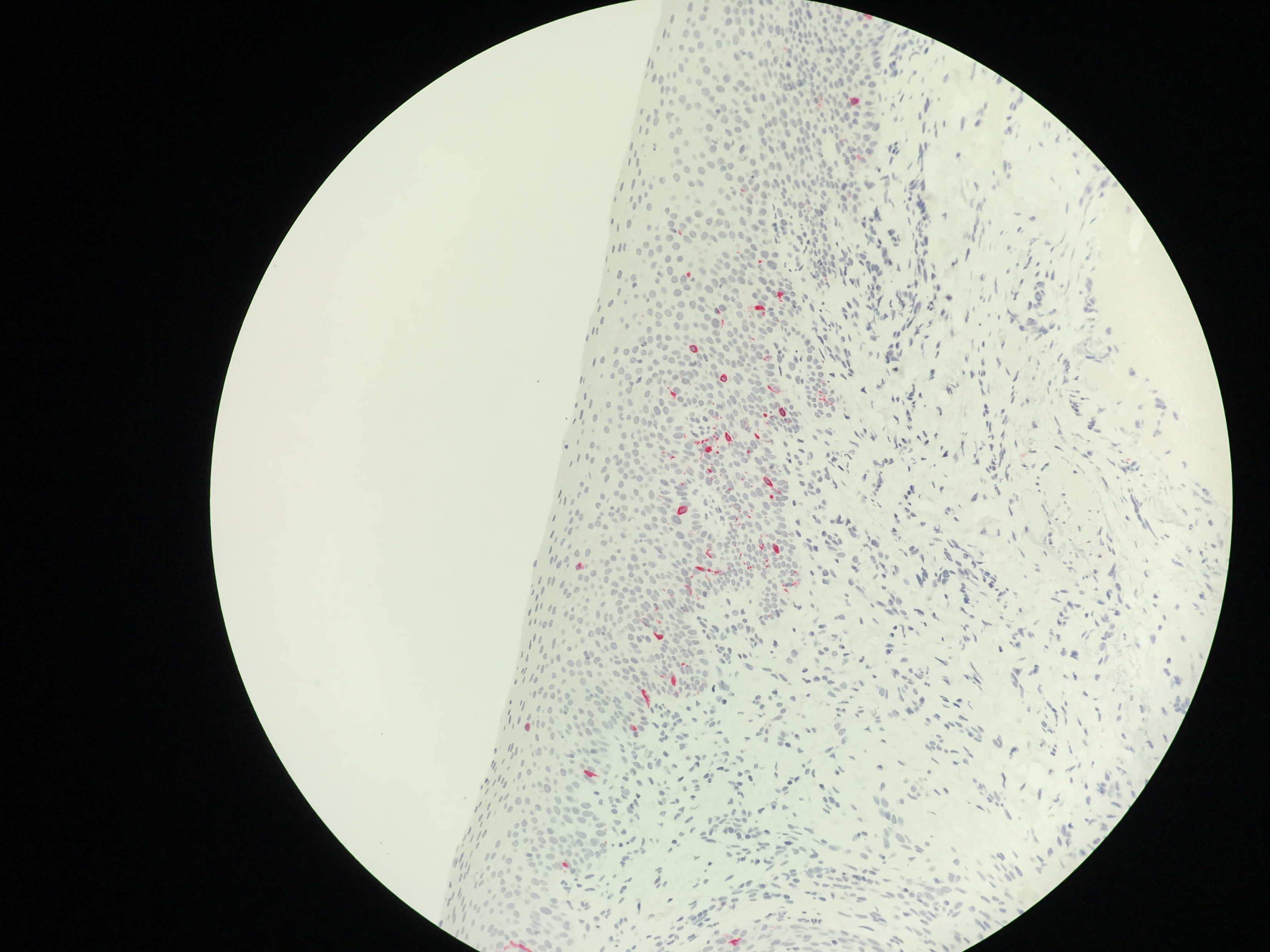 S100
Melan A
Differential diagnosis
S pindled squamous cell carcinoma 
L eiomyosarcoma
A typical fibroxanthoma
M elanoma
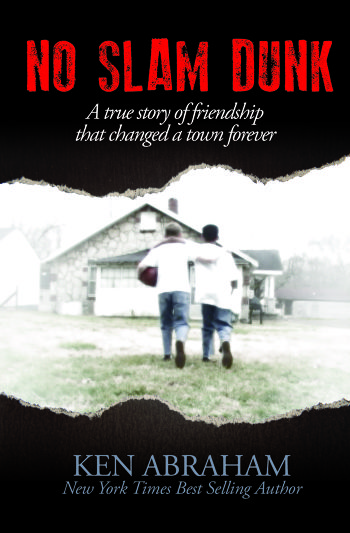 Spindle cell angiosarcoma
Our case
Lack of prominent blood filled spaces, significant intratumoral hemorrhage and hemosiderin deposition

CD31, CD34 negative

Clinical appearance
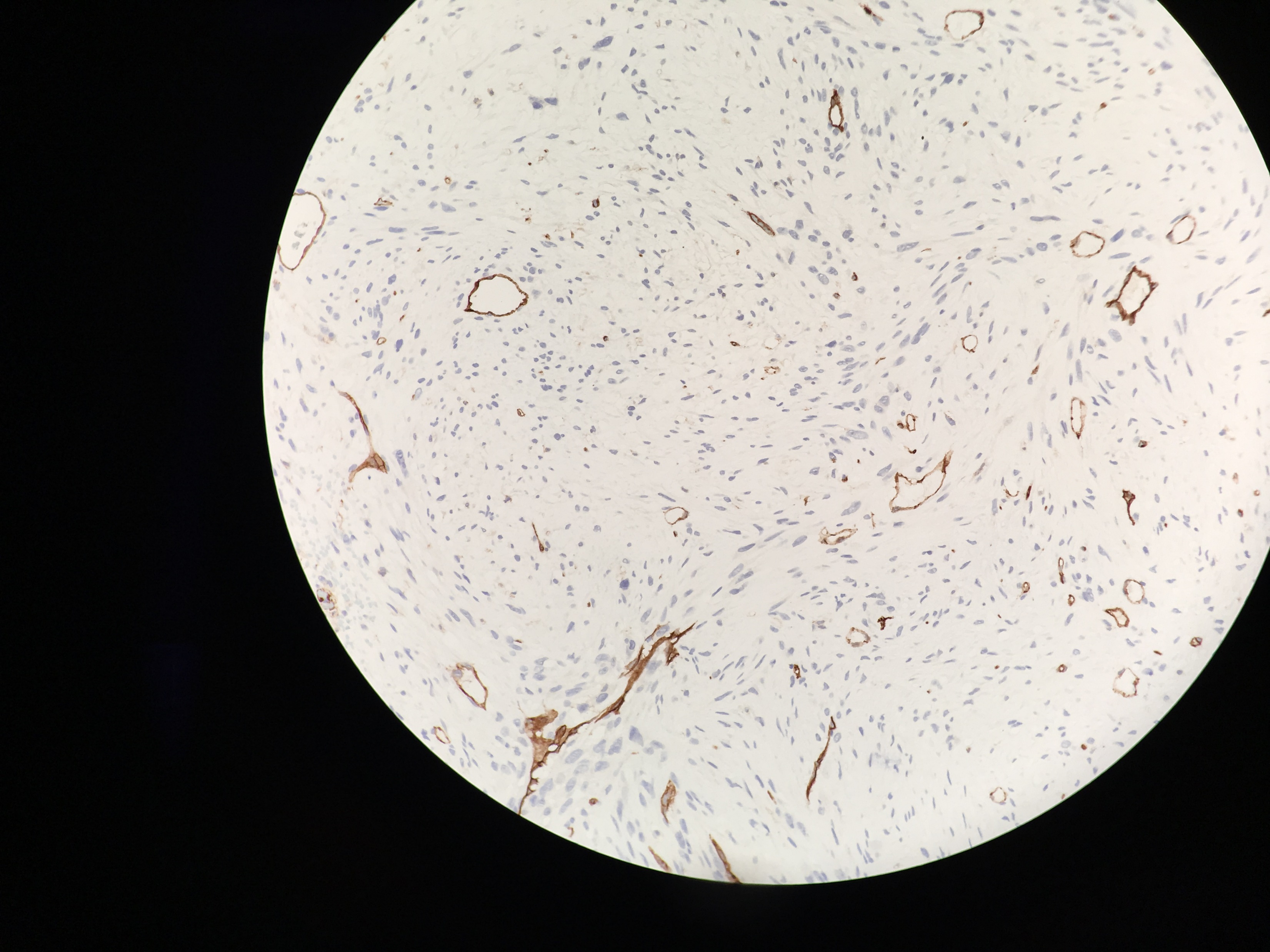 Atypical fibroxanthoma with pseudoangiomatous features (10%)
CD31
Differential diagnosis
Spindled squamous cell carcinoma 
Leiomyosarcoma
Atypical fibroxanthoma
Melanoma
Spindle cell angiosarcoma
Dermatofibrosarcoma protuberans
Our case
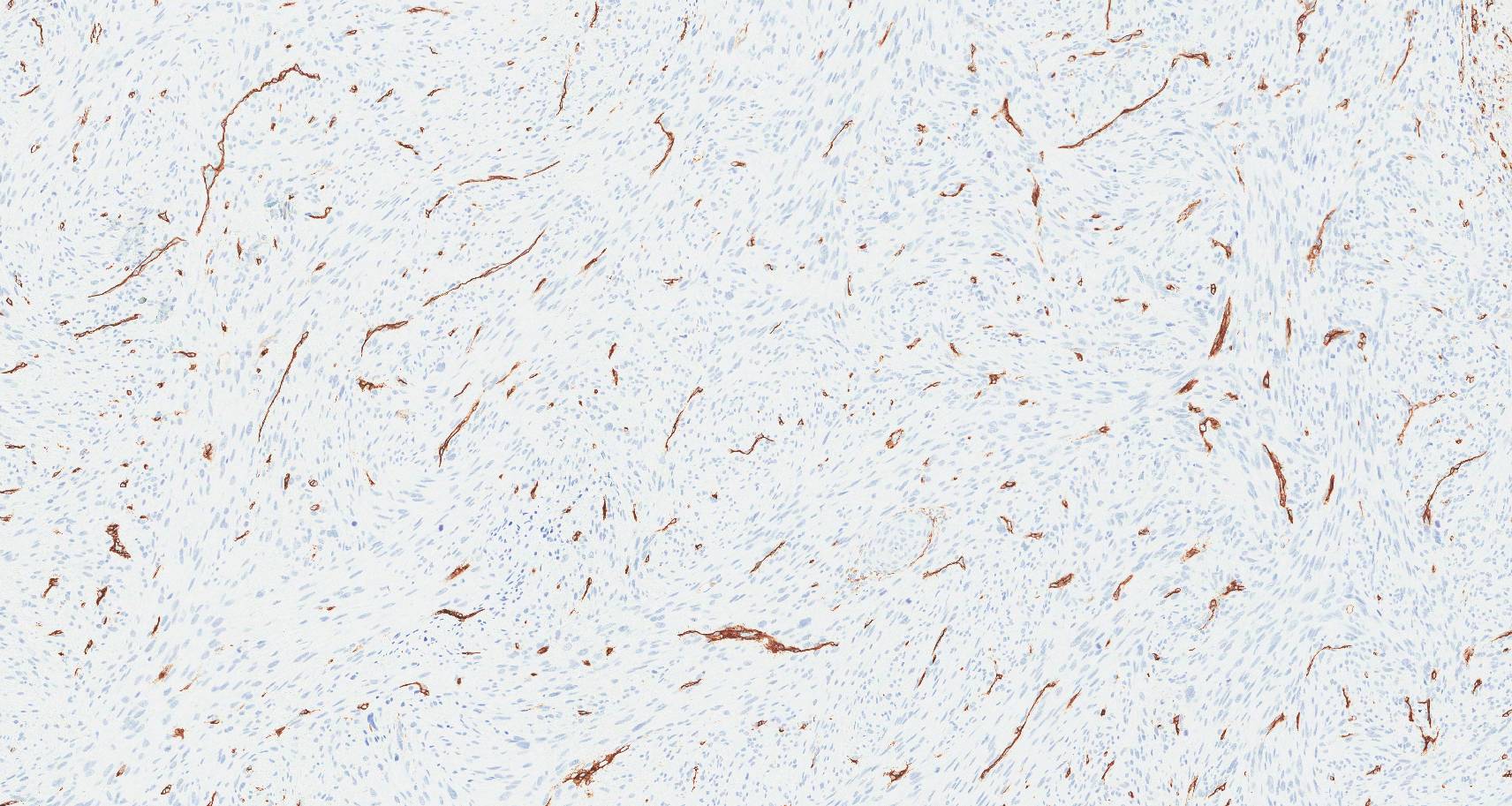 CD34
“The positives”
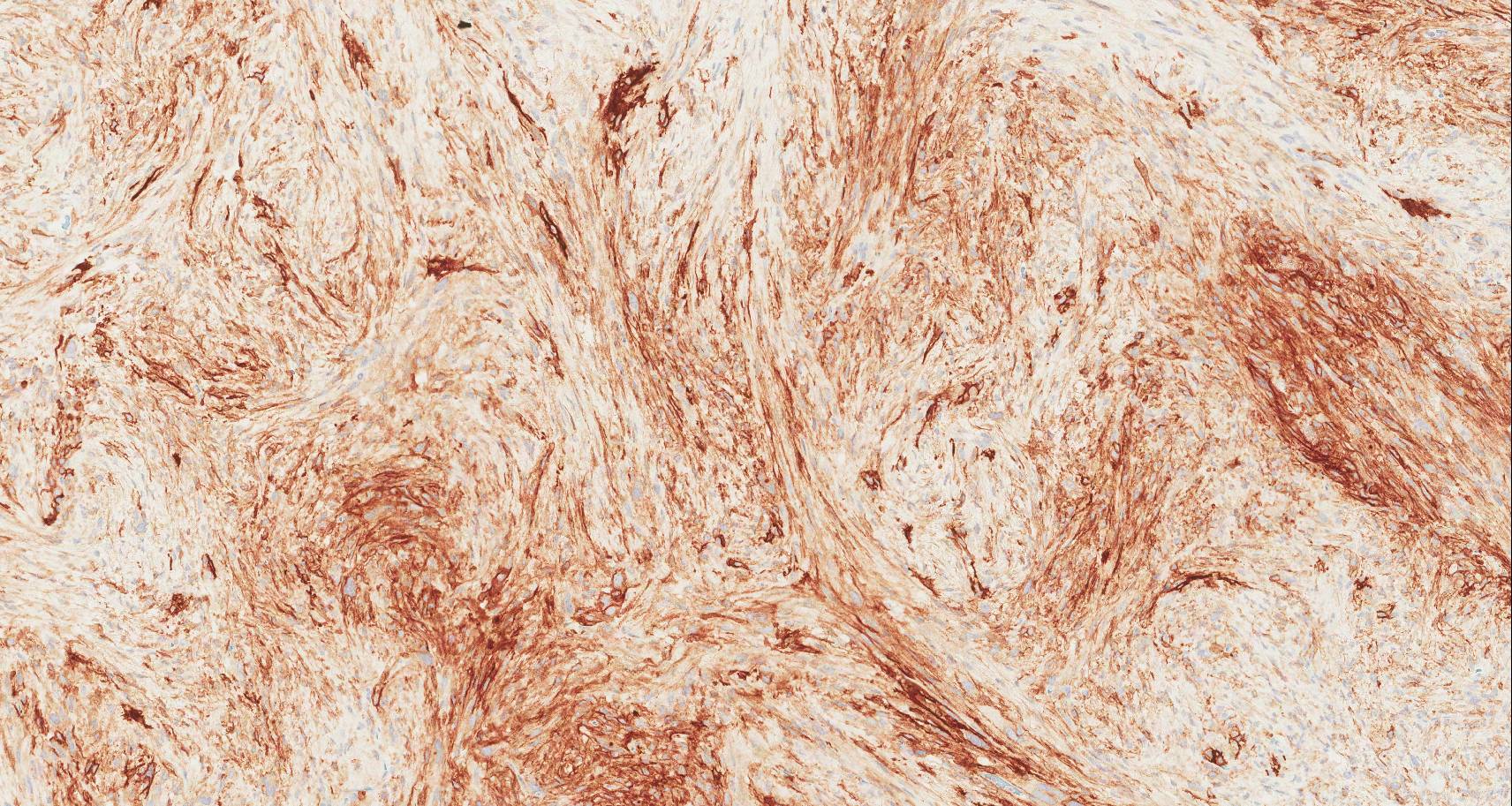 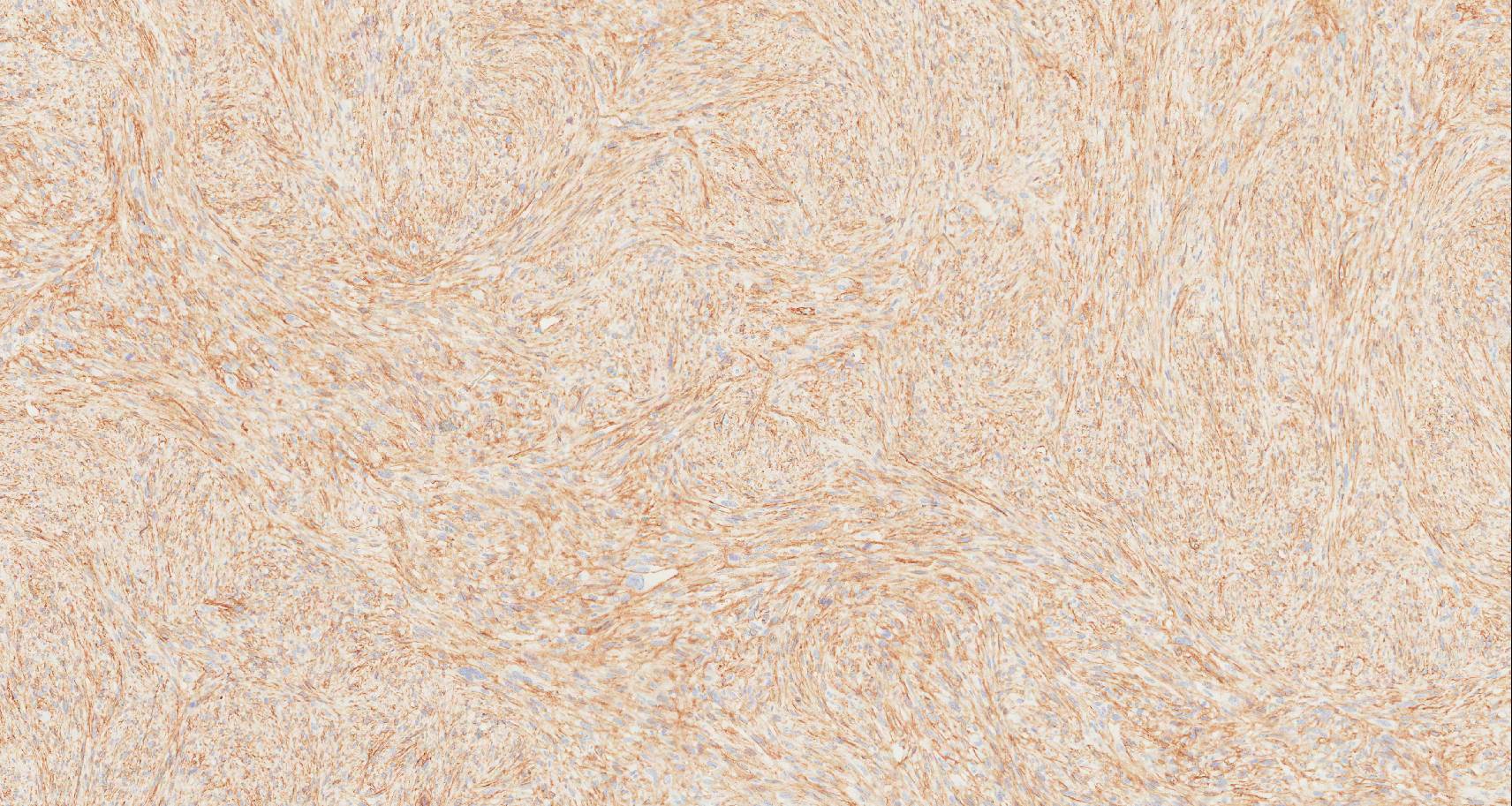 CD10
CD99
“The focally positives”
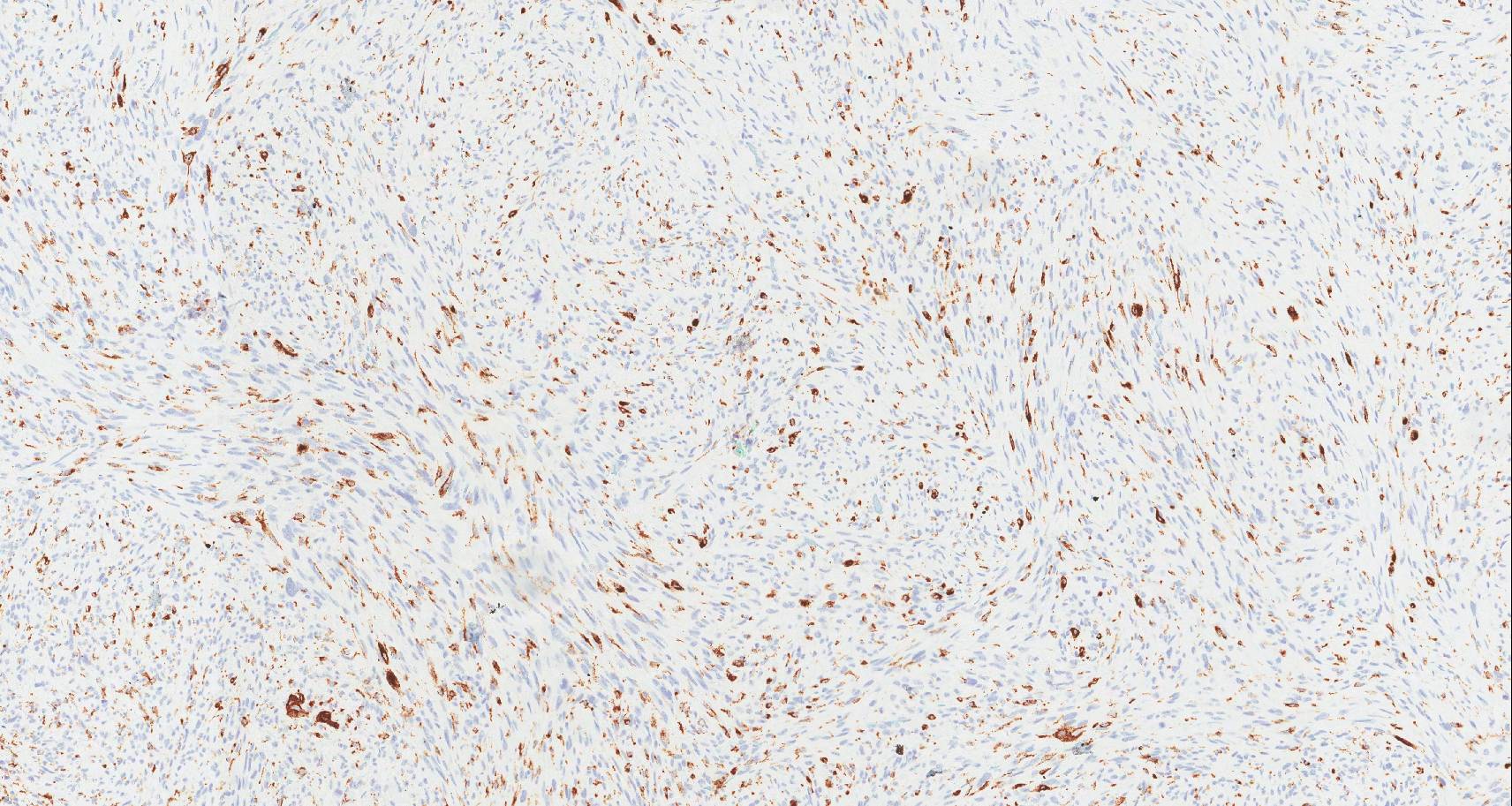 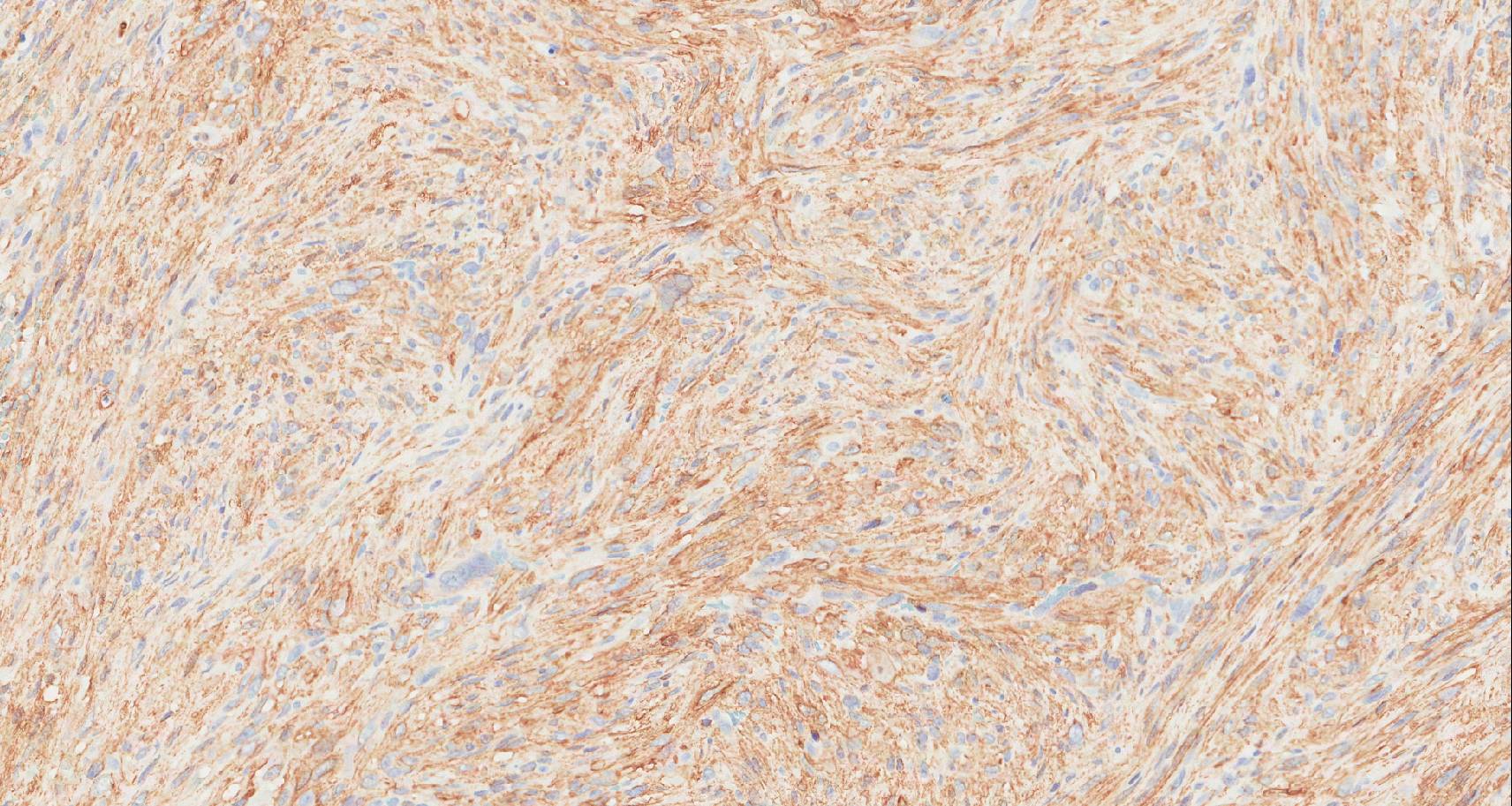 CD68
SMA
Diagnosis
Left lower eyelid, wedge biopsy:
	- Atypical fibroxanthoma.
	- Medial margin positive for tumor.
Atypical fibroxanthoma (AFX)
Lund and Kraus in 1962
Benign cutaneous neoplasm
Uncertain lineage
“Superficial malignant fibrous histiocytoma” – avoid
Atypical fibroxanthoma
Epidemiology
Elderly
Caucasian
Men > woman
Genetic analysis: mutations in p53
Incidence highest in areas of high UV radiation
Risk factors
- Xeroderma pigmentosum: younger age
- Radiotherapy / immunosuppression (transplantation)
Atypical fibroxanthoma
Clinical presentation
Solitary
Nodular dome-shaped, pink/red/brown
Ulceration, bleeding/crusting
<2cm diameter
Short duration / rapid growth
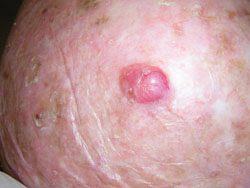 Actinically-damaged skin
Head and neck
    - Ocular, rare
	 Eyelid (6), medial canthus (1), conjunctiva (5)
newportbeachskincancer.com
Histopathology
Well circumscribed dermal tumor that abuts the epidermis (grenz zone may be seen)
Only focal extension into superficial subcutaneous tissue
Nodular or polypoid configuration, non-capsulated
Exophytic, often ulcerated
Collarette formation of lateral epidermis
Adjacent solar elastosis
Pushing growth pattern
Sheets, fascicles or haphazard arrangement of large spindle-shaped, epithelioid, anaplastic and multinucleated giant cells in different proportions
Admixed chronic inflammatory infiltrate
Histopathology
Cytology
Bizarre cells with marked nuclear pleomorphism 
    (hyperchromatic or vesicular chromatic and large often 
     multiple nucleoli)
Abundant eosinophilic / foamy cytoplasm
Brisk and atypical mitotic activity
Variants
Clear cell, angiomatoid, chondroid, granular cell, keloidal, myxoid, osteoclastic, osteoid, and pigmented
Histopathology
Absence of
Necrosis
Invasion into deep subcutis and underlying skeletal muscle
Lymphovascular / perineural invasion
Pleomorphic dermal sarcoma
15% metastatic potential / higher recurrence rate
Caution when diagnosing AFX on superficial biopsies!
Immunohistochemistry
“Diagnosis of exclusion”
Positives
CD10
CD99
CD68
Vimentin
SMA (30%)
Calponin (30%)
CD31 (5%, focal)
Negatives
S100
Cytokeratins
CD34
ERG
HMB-45, Melan A
SOX-10
Desmin
Caldesmon (majority)
p40/p63
Atypical Fibroxanthoma
Prognosis and treatment
Low local recurrence rate (less than 10%)
No metastasis has been described
Complete surgical excision with clear margins
Back to our case…
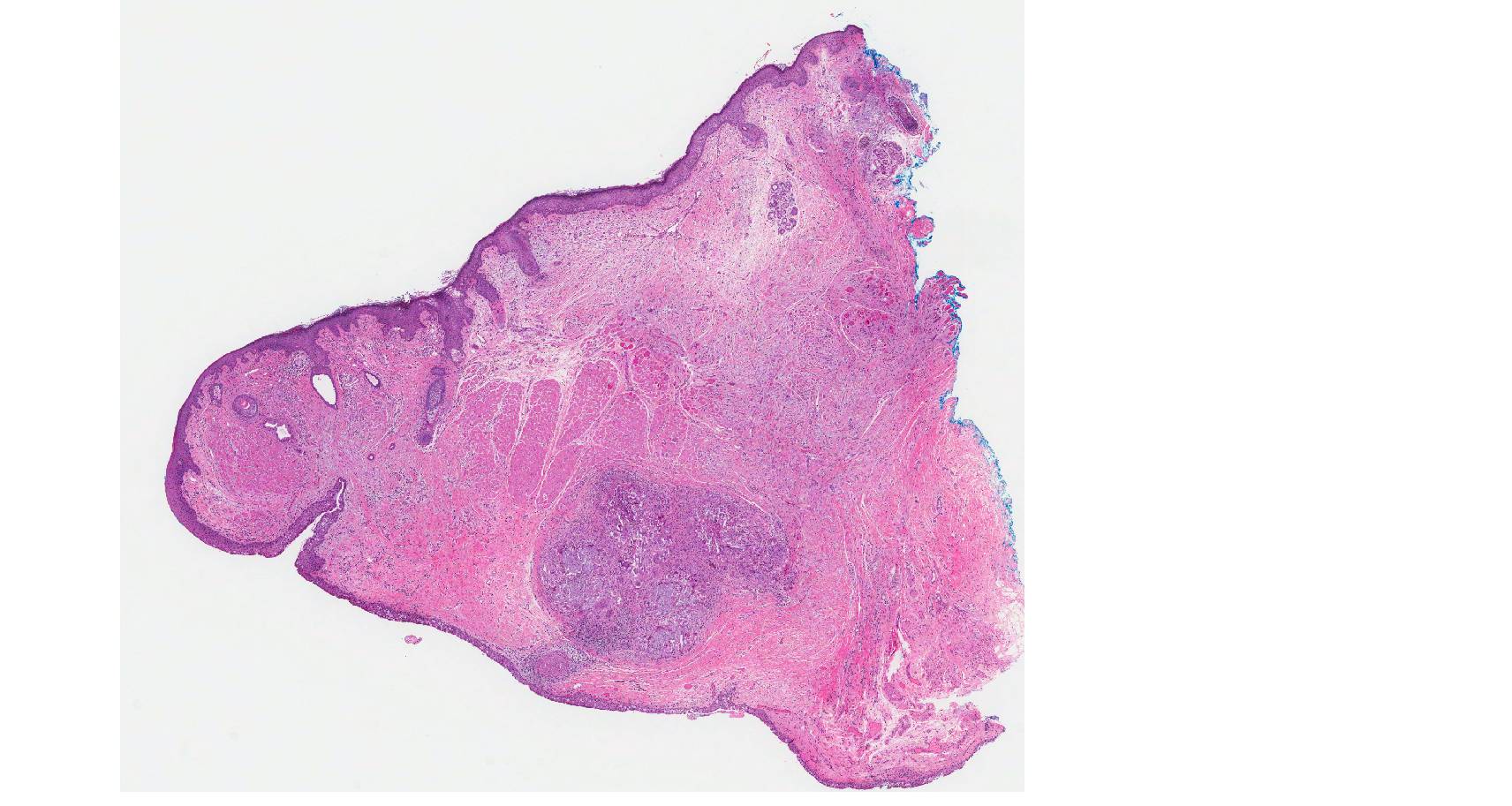 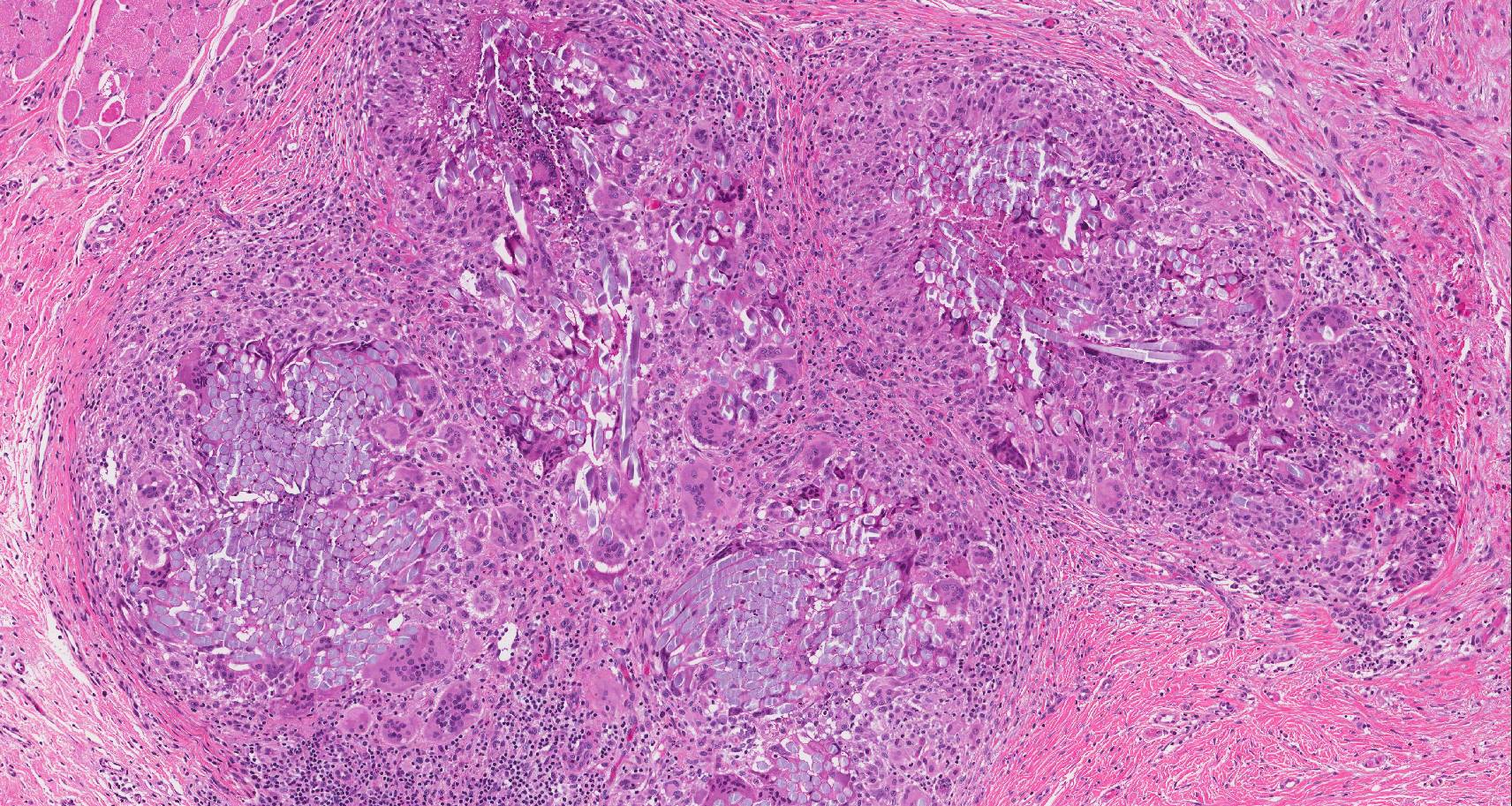 Follow up
Left lower eyelid, wide wedge resection:
	- Scar tissue
	- Focal foreign body granulomatous 	    
           inflammatory reaction consistent with 
           prior surgery
	- Negative for residual tumor
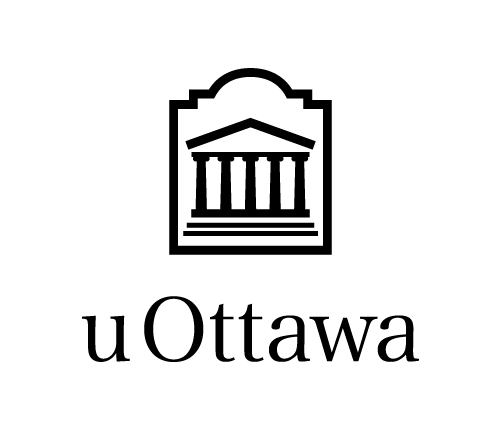 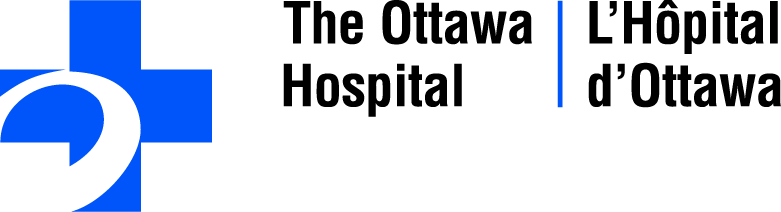 Thank you for your attention